Первичная организация ОМО ОООООО ВОИ Троицкого сельского поселения Омского района Омской области«Инклюзивный центр социальной адаптации детей-инвалидов в рамках социального партнерства»
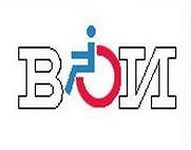 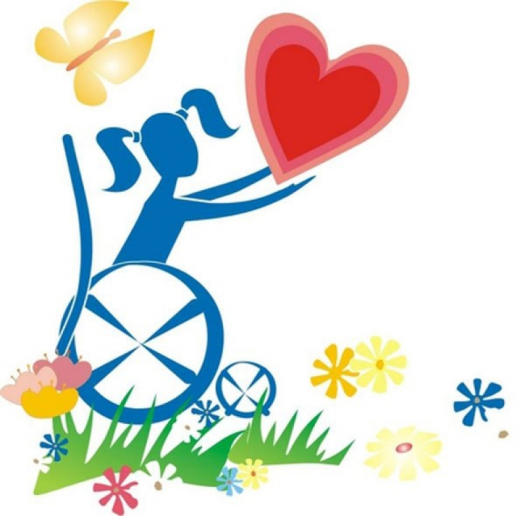 В ерить
О бъединяться
И скать


ВМЕСТЕ  МЫ СМОЖЕМ БОЛЬШЕ
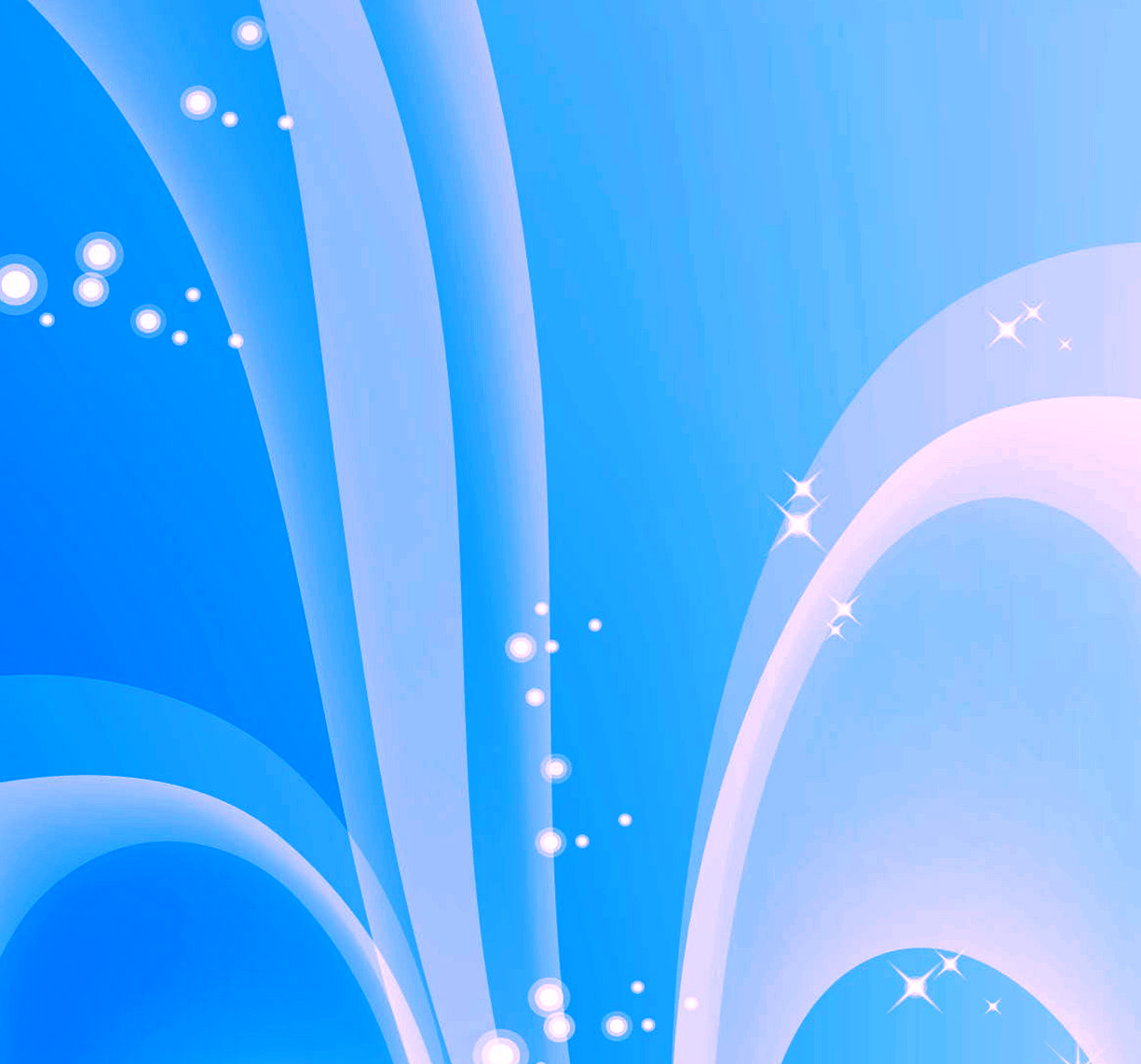 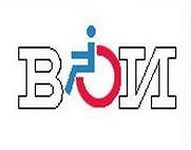 НАШИМИ СОЦИАЛЬНЫМИ ПАРТНЕРАМИ СТАЛИ:

 АДМИНИCТРАЦИЯ ОМСКОГО РАЙОНА ;

АДМИНИСТРАЦИЯ  ТРОИЦКОГО   С/П ;

БУ «КЦСОН ОМСКОГО РАЙОНА»;

БУ «ГОРОДСКОЙ ЦЕНТР СОЦИАЛЬНЫХ  УСЛУГ  ДЛЯ  ДЕТЕЙ  И МОЛОДЕЖИ»
  г.ОМСКА;

-ДОМ  КУЛЬТУРЫ  ТРОИЦКОГО  С/П;

-МОУ   ТРОИЦКАЯ  СОШ;

-БИБЛИОТЕКА ТРОИЦКОГО С/П.

 «СОВЕТ ПРЕДПРИНИМАТЕЛЕЙ» ТРОИЦКОГО С/П;

 «СОВЕТ ВЕТЕРАНОВ» ТРОИЦКОГО С/П.

БЛАГОТВОРИТЕЛЬНЫЕ ФОНДЫ:

«КАРИТАС»;

 «МИССИЯ»;

 «РАДУГА»:
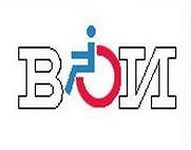 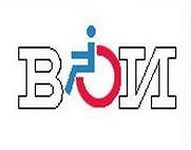 « ДЕНЬ  ИНВАЛИДОВ ».
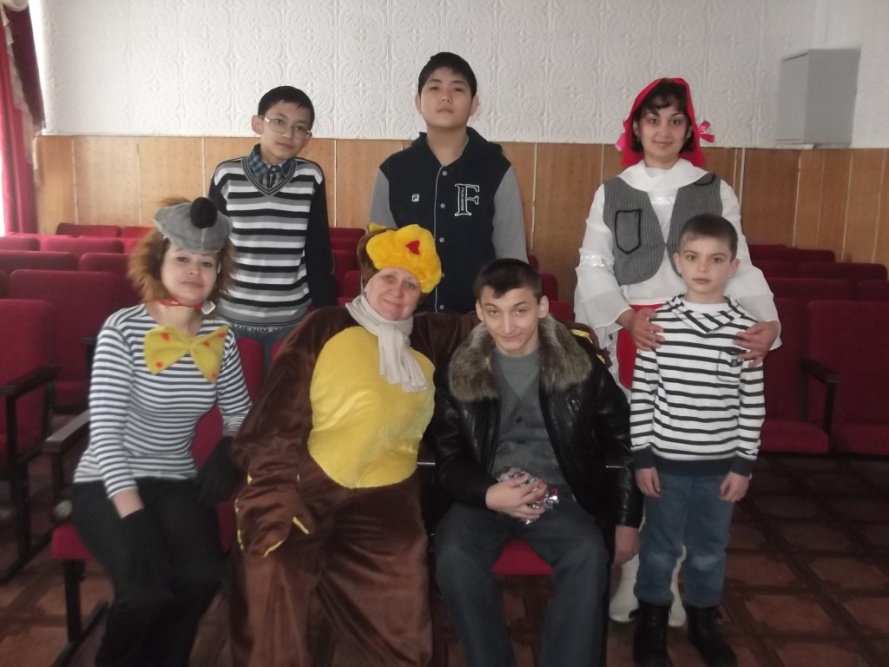 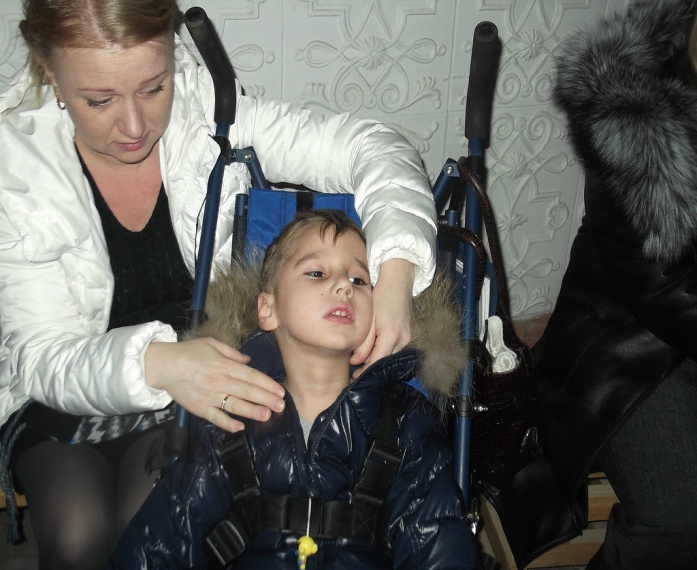 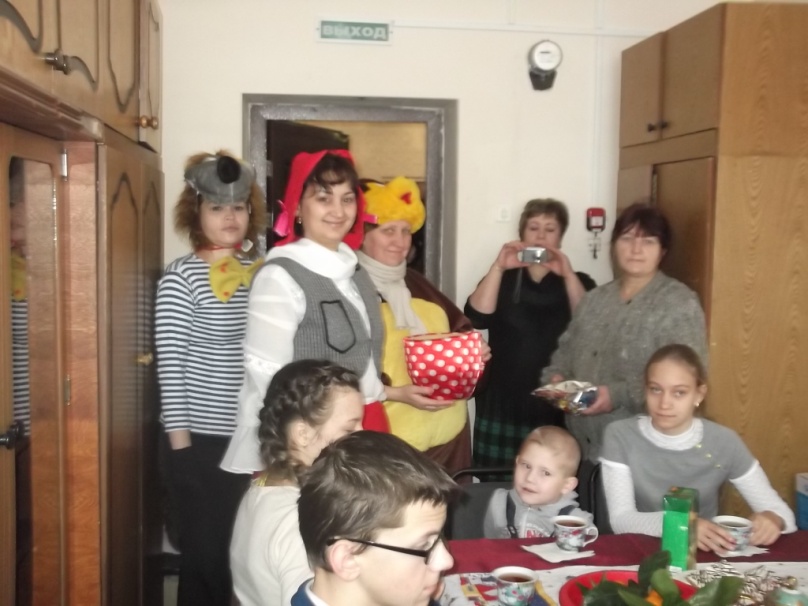 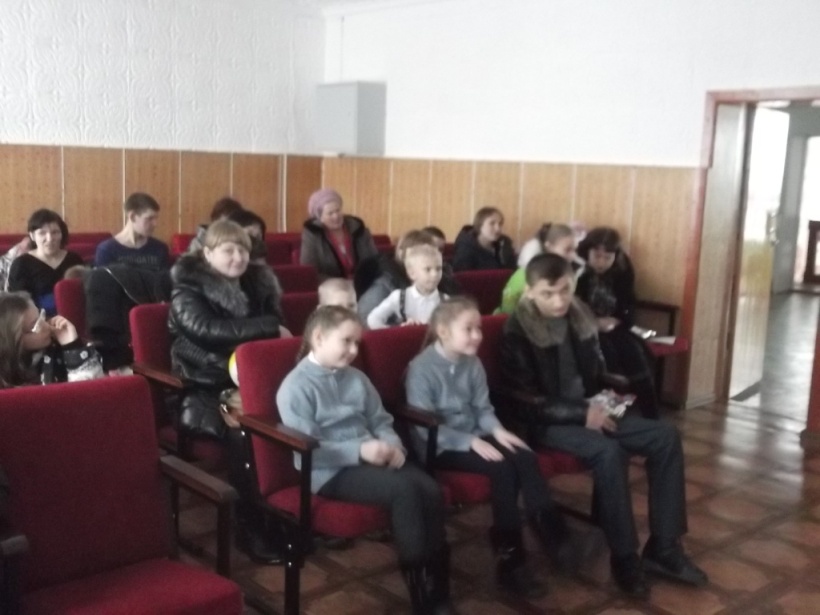 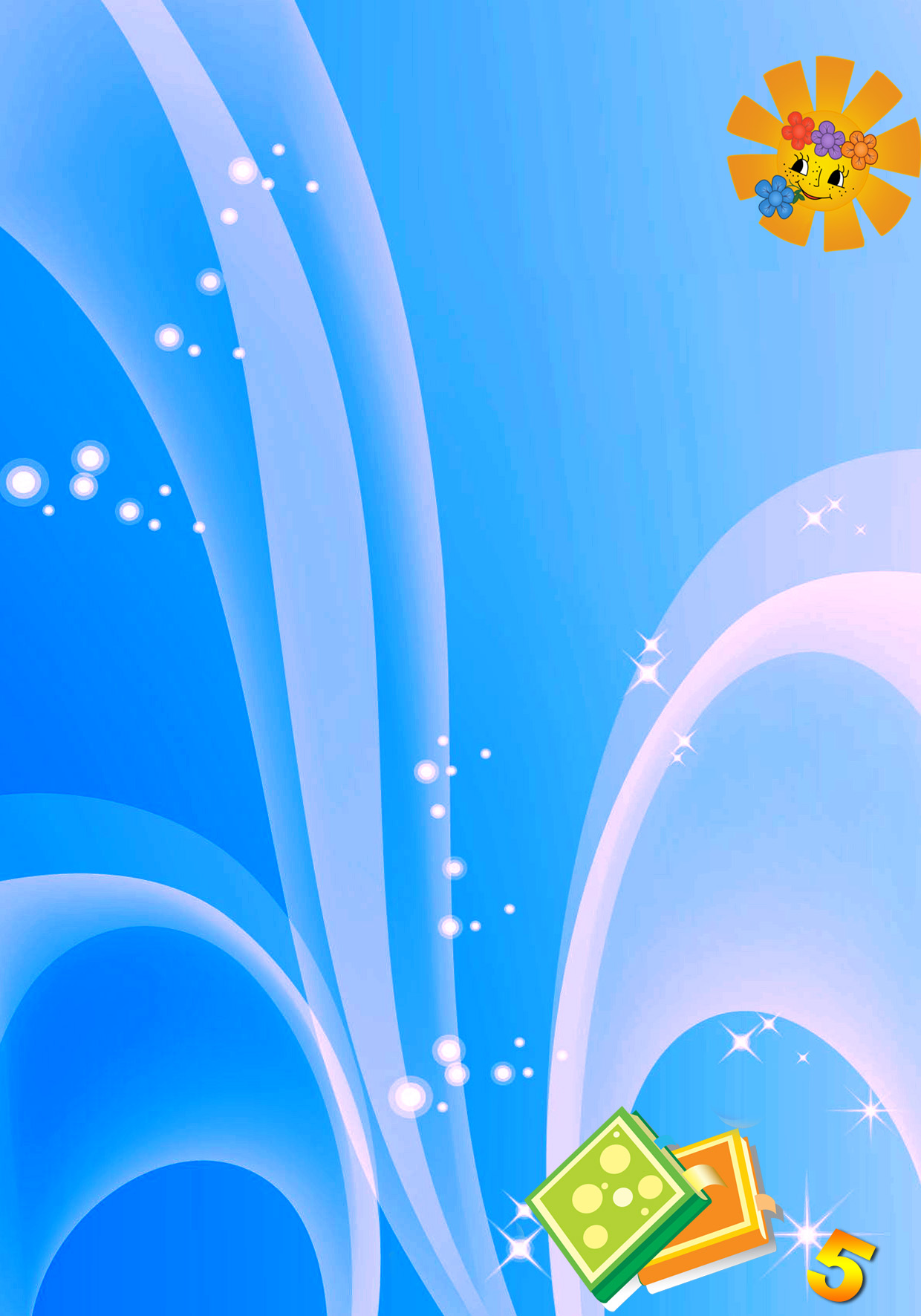 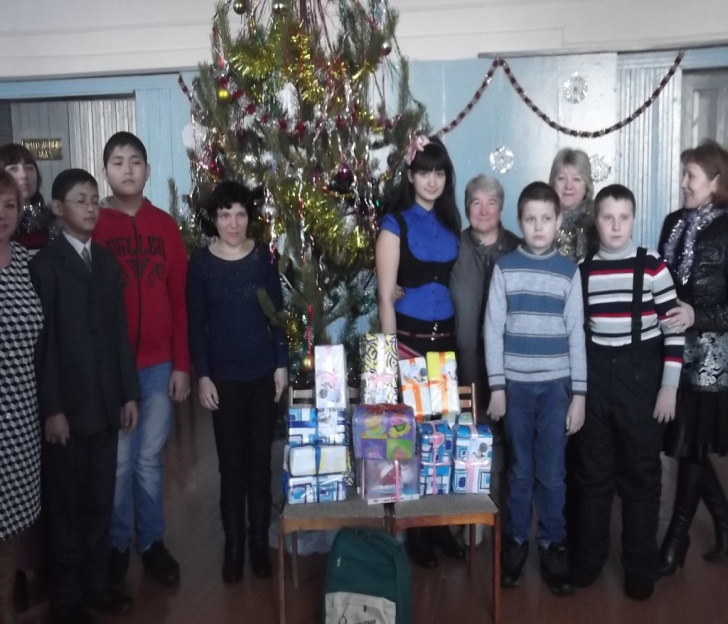 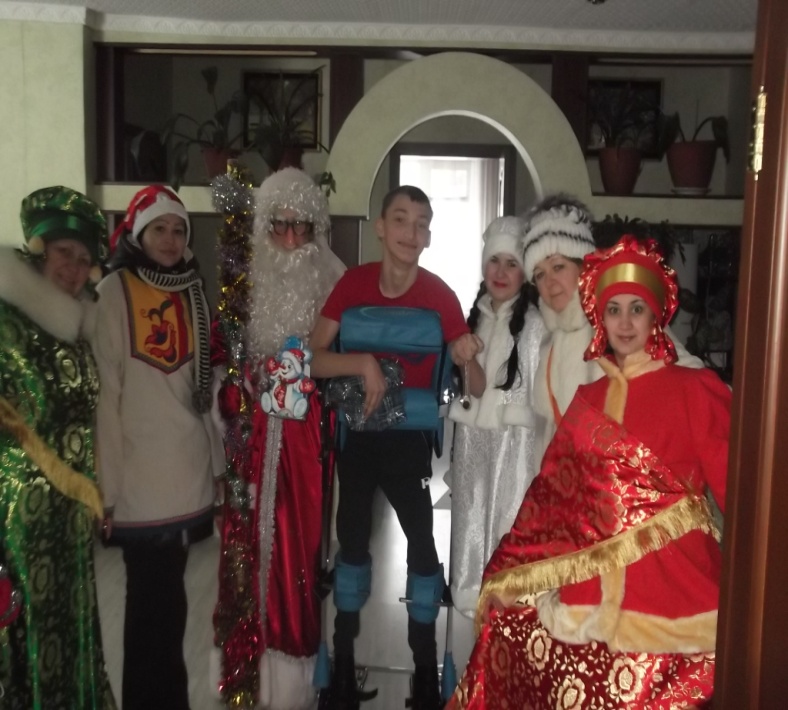 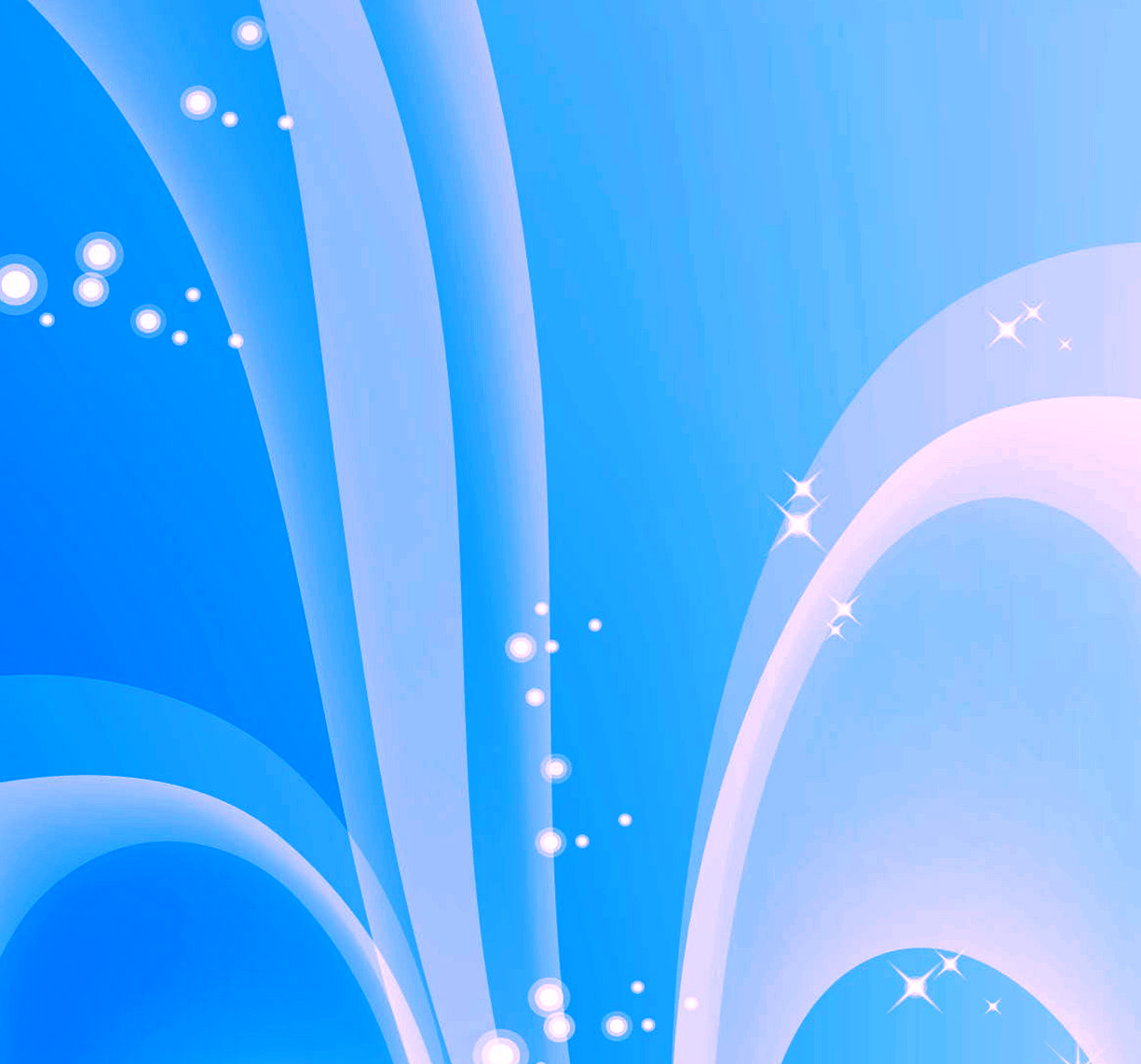 «ПОДОРКИ  ОТ ДЕДА
МОРОЗА».
 Каждый год дети получают долгожданные подарки лично от Деда Мороза и его помощников.
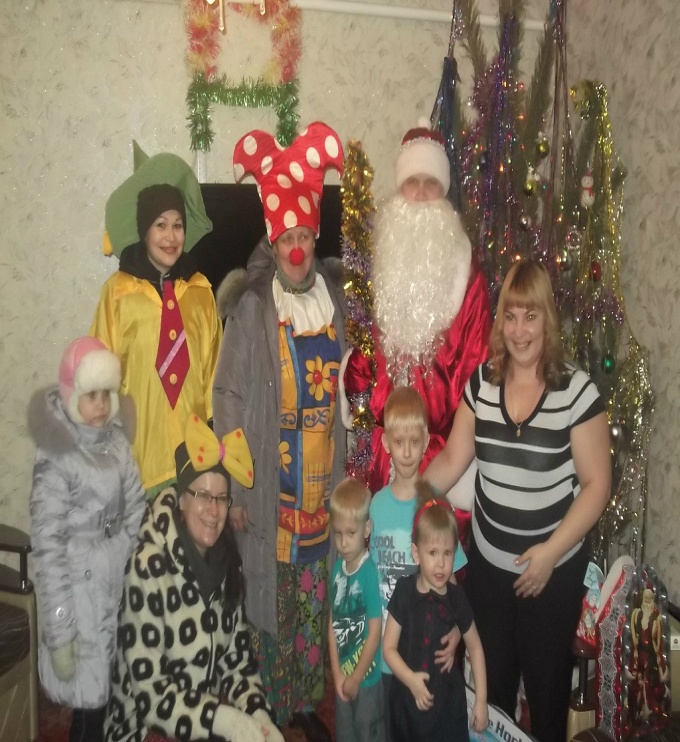 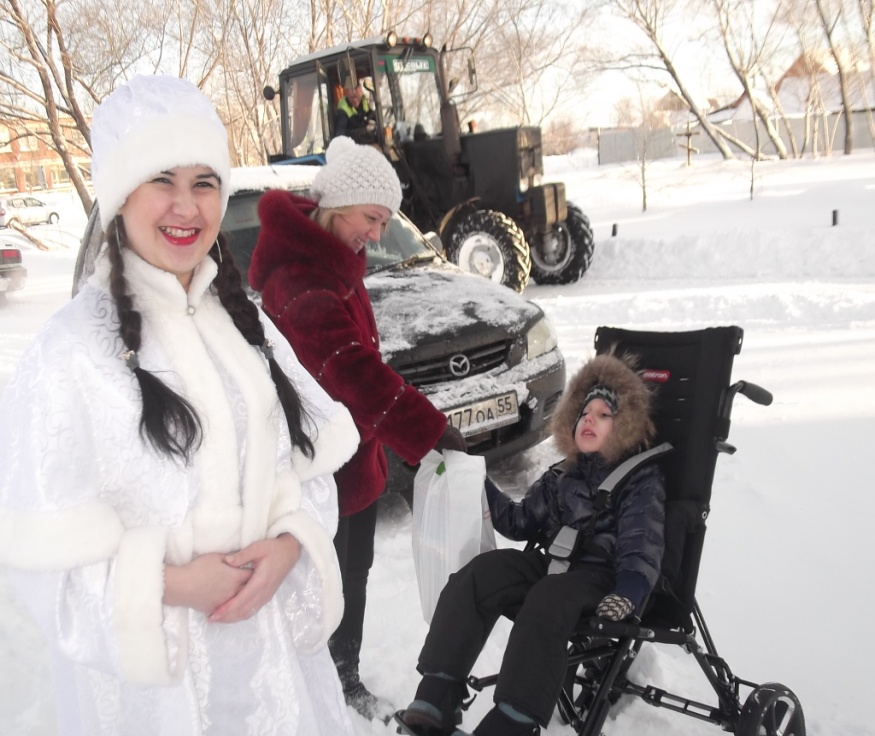 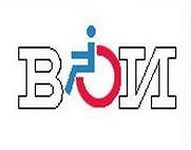 Подарки от благотворительного фонда «Миссия» для детей -  инвалидов.
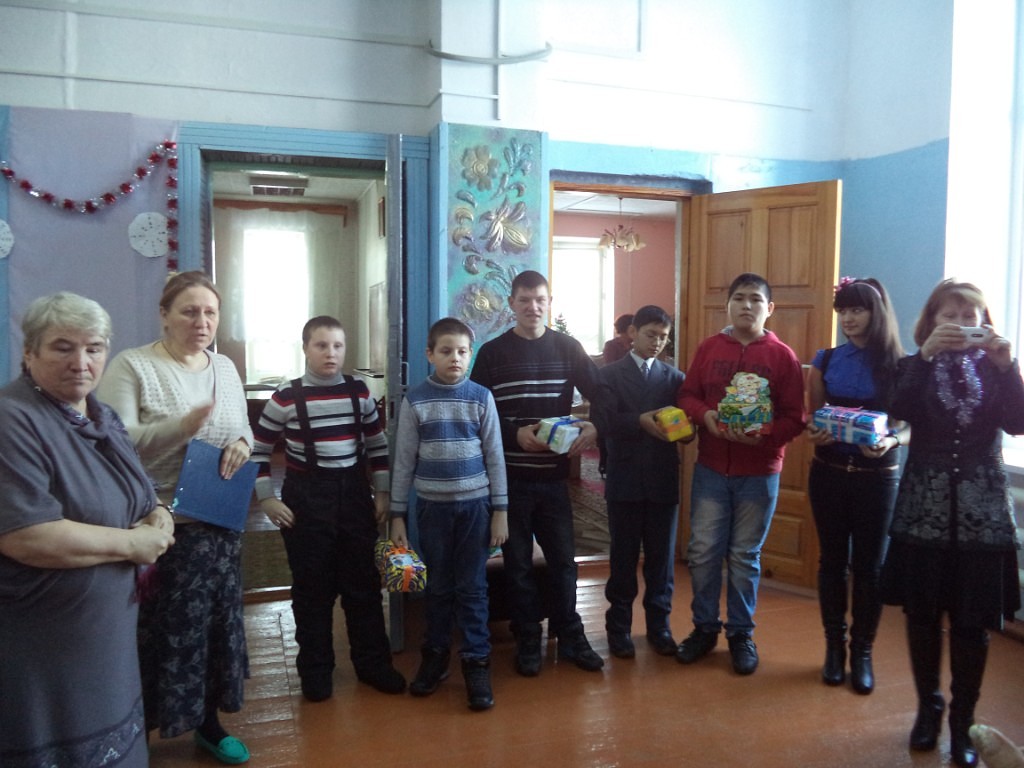 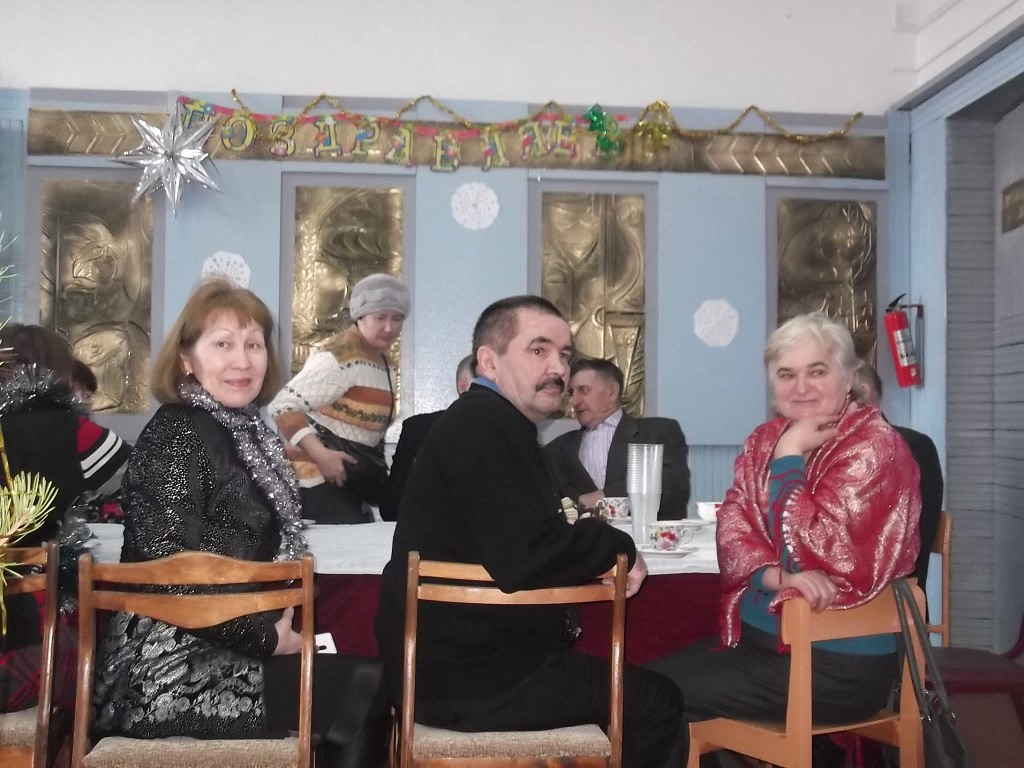 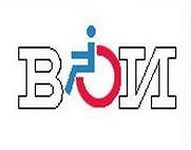 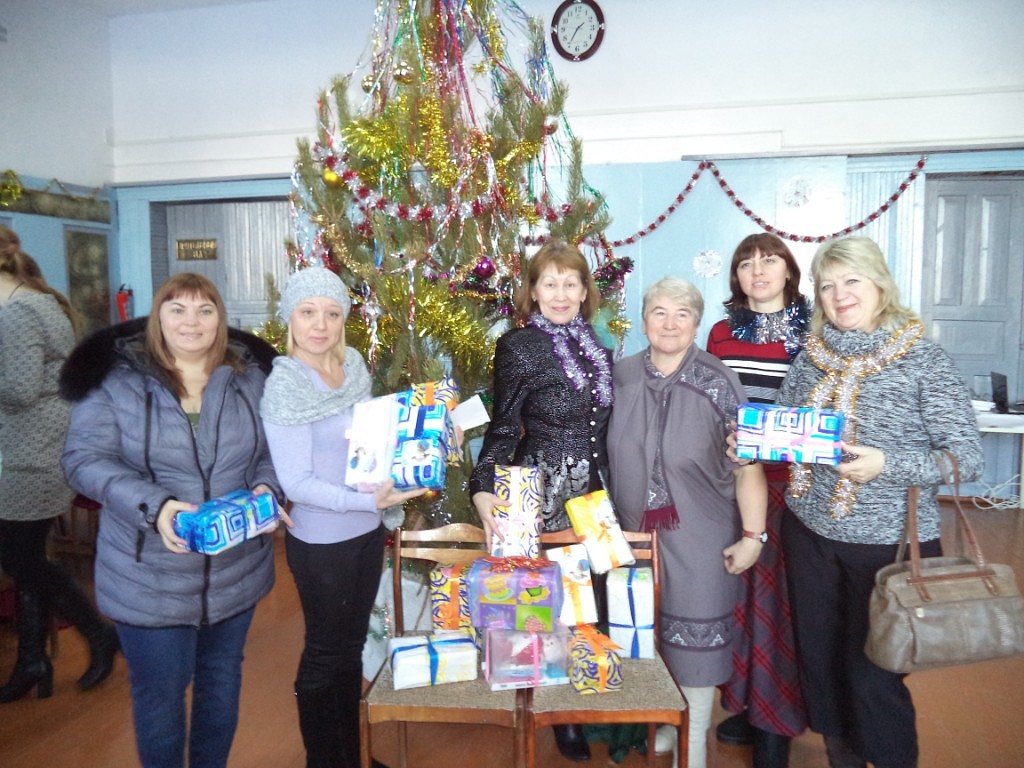 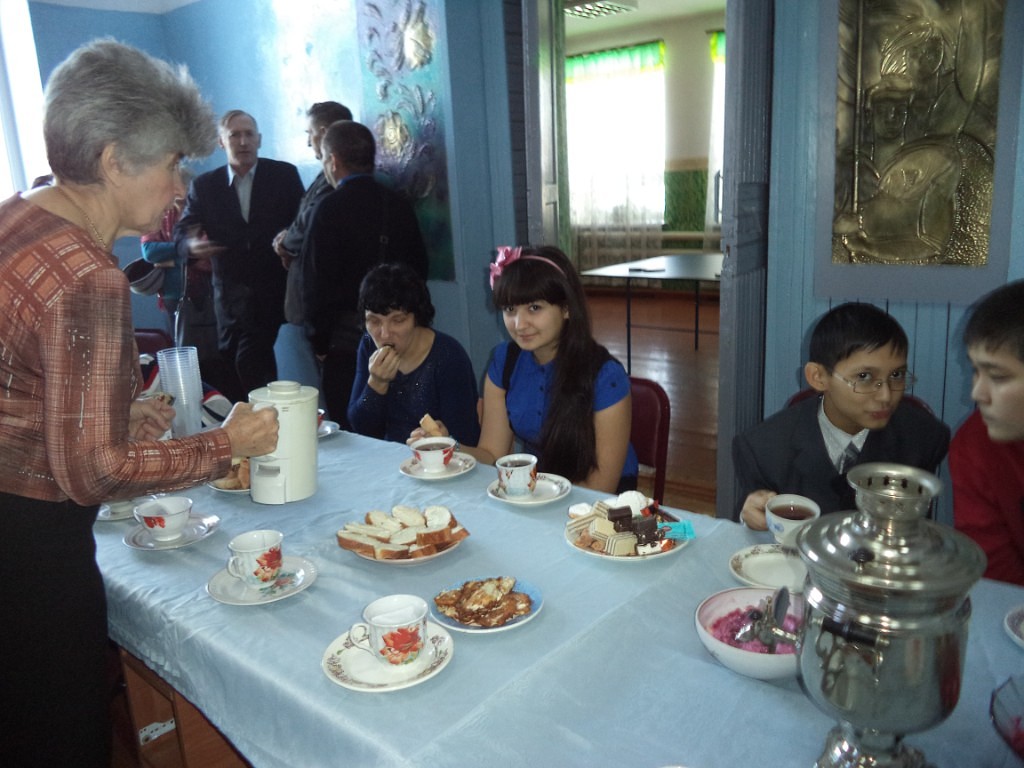 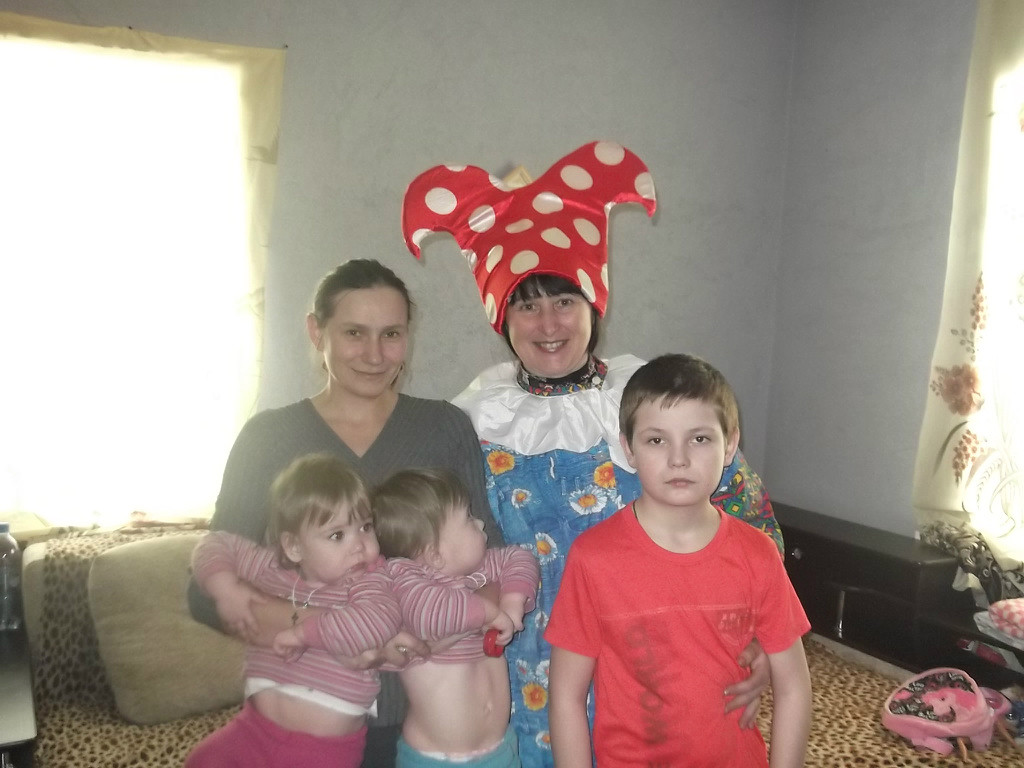 Всем детям-инвалидам нашего центра на праздники мы дарим подарки от наших спонсоров.
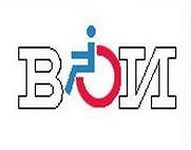 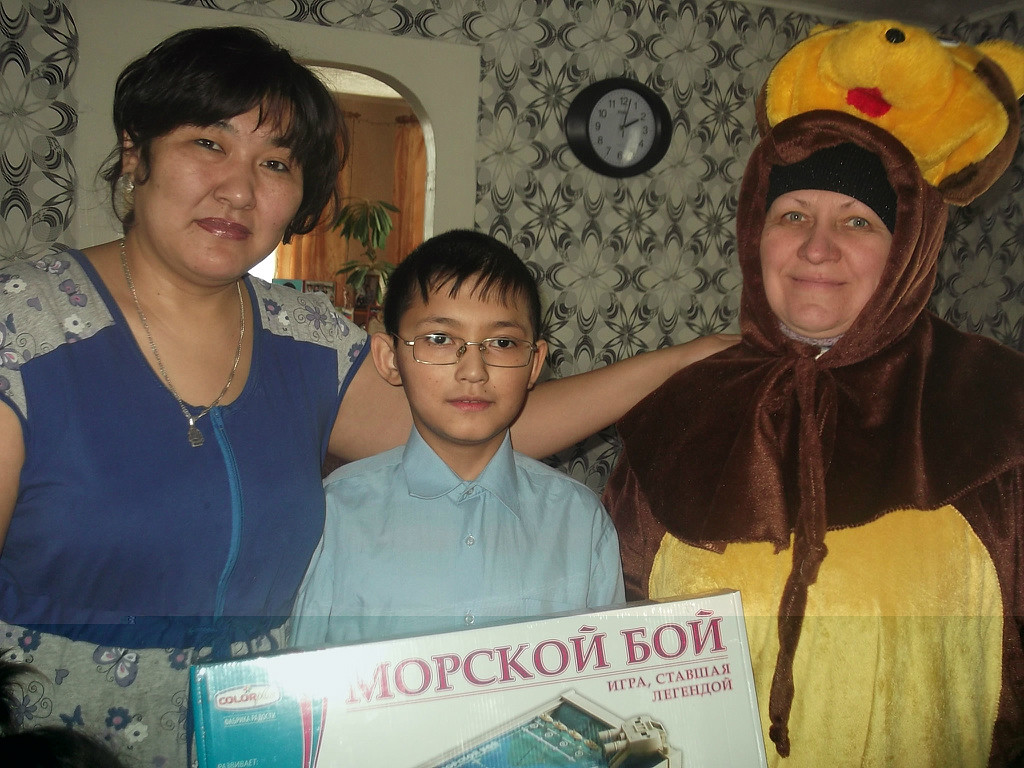 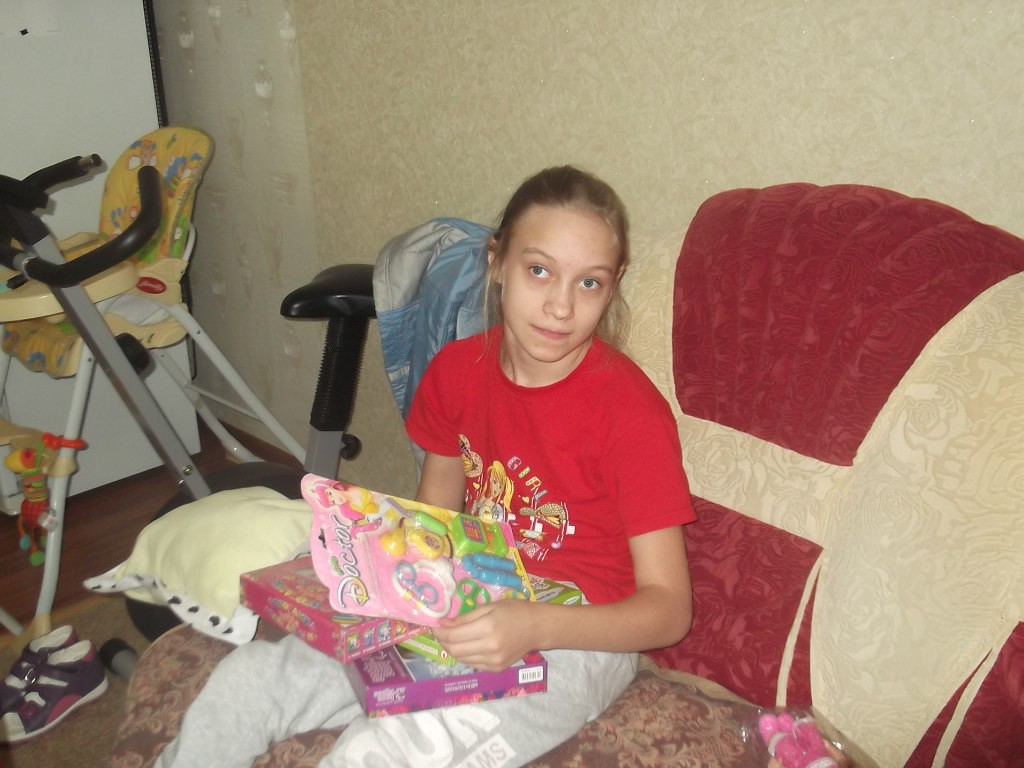 Ежегодно мы проводим  благотворительную  акцию, «Подари ребёнку-инвалиду праздник  в день защиты детей».
В начале лета,  на полученные средства, наши семьи с детьми-инвалидами выезжают  на экскурсии.
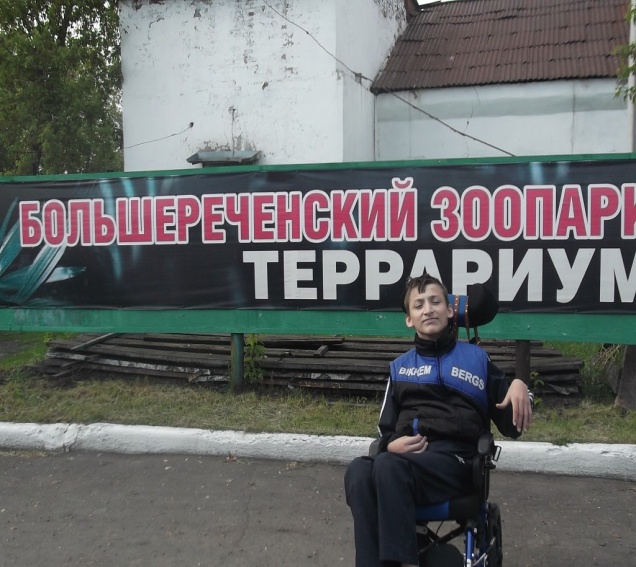 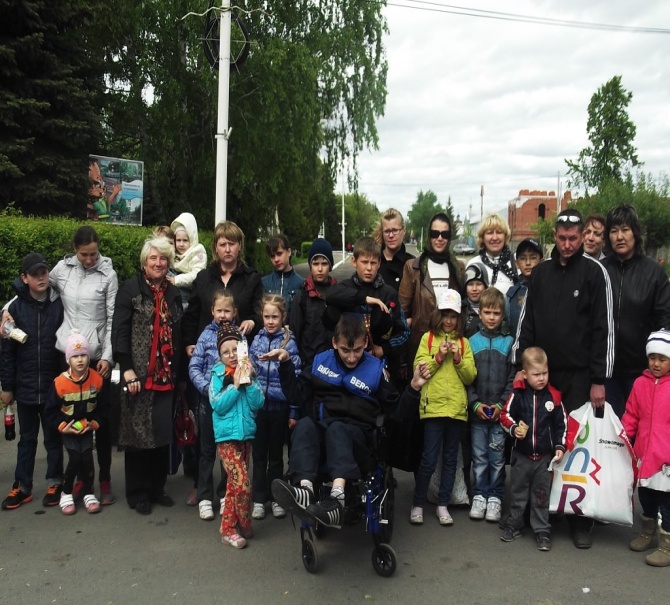 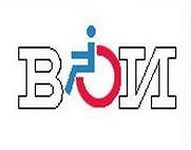 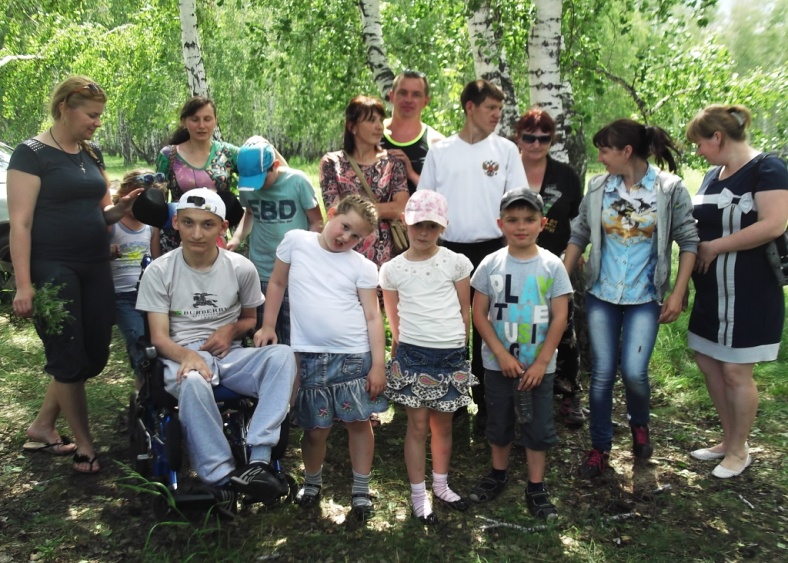 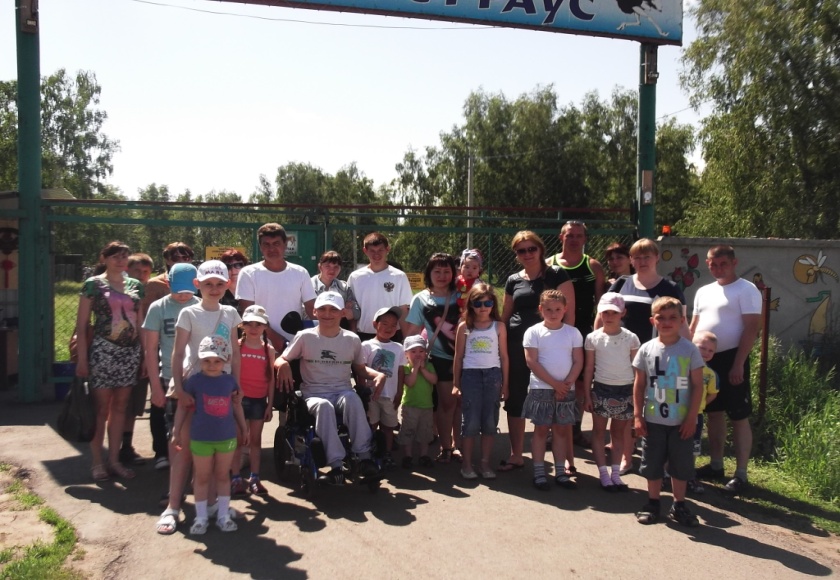 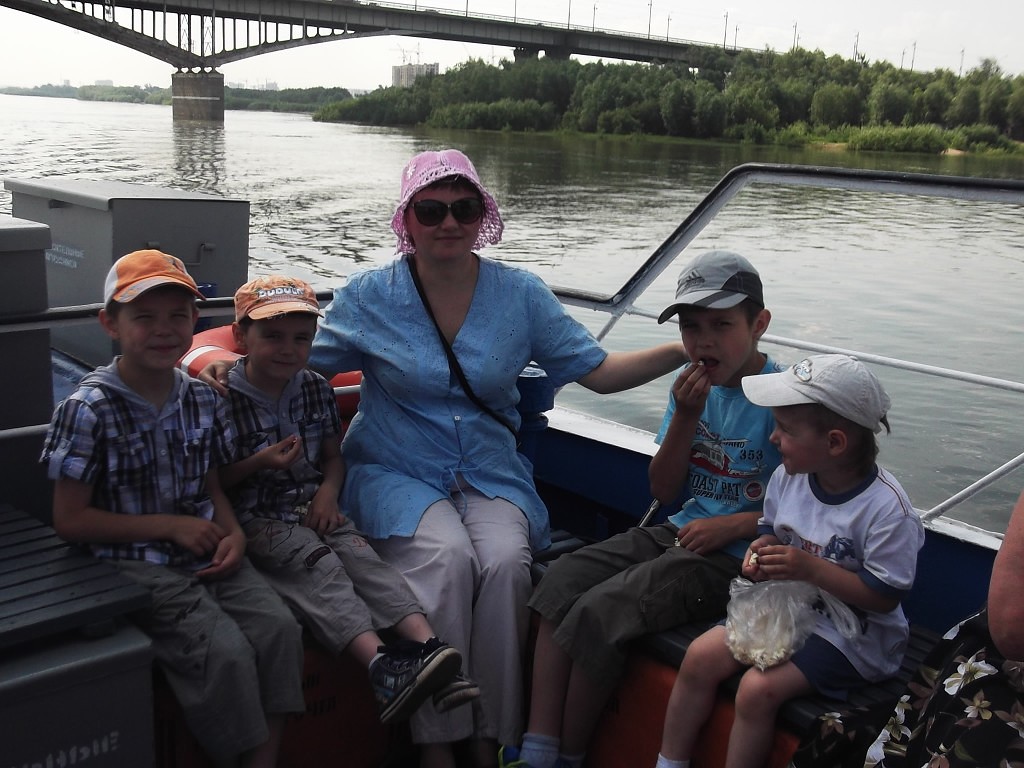 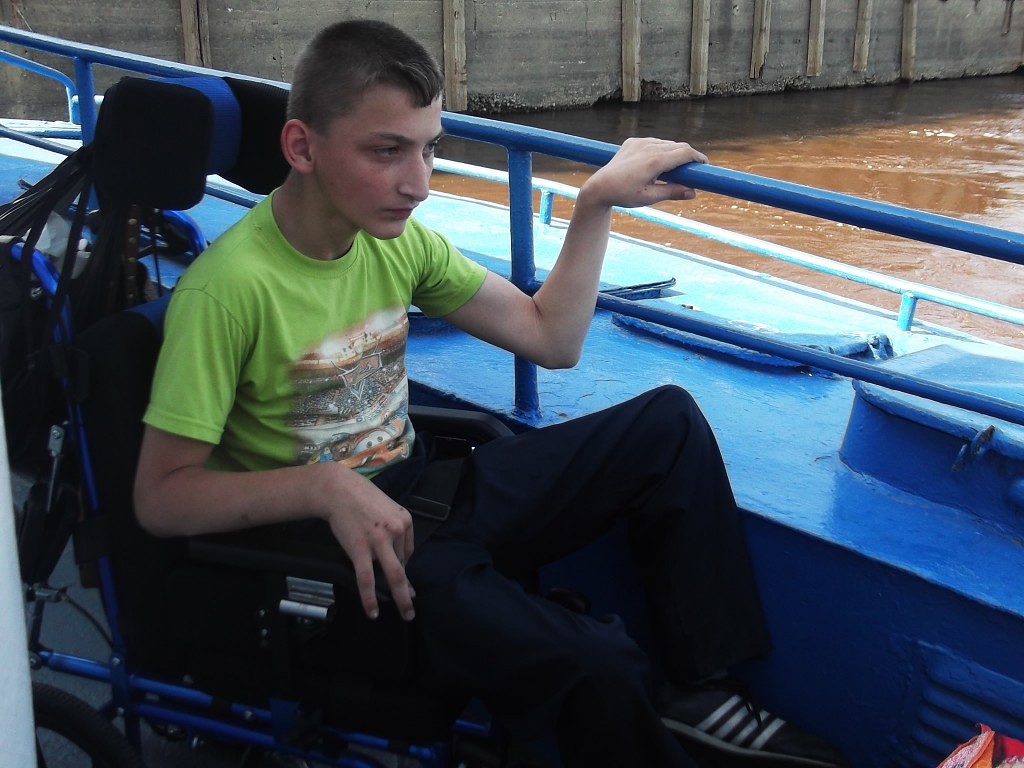 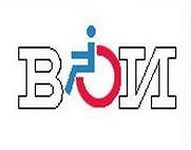 ПОМОЩЬ  СЕМЬЯМ  ДЕТЕЙ –ИНВАЛИДОВ.
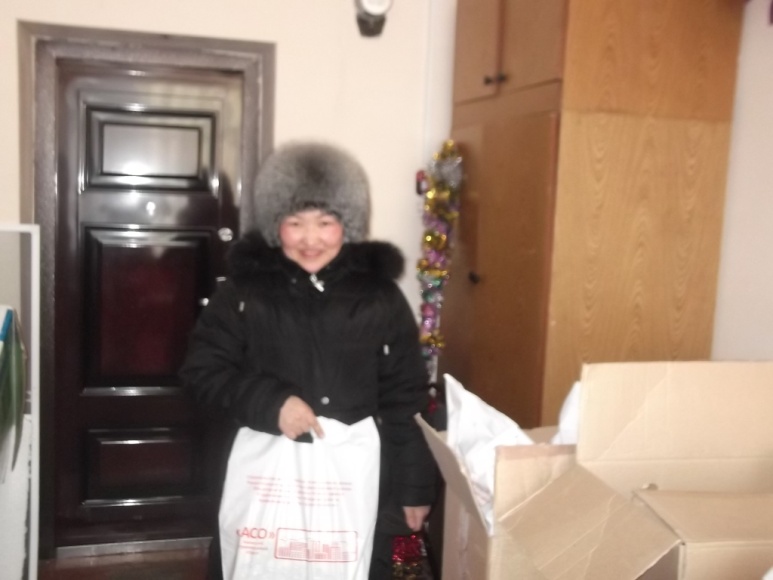 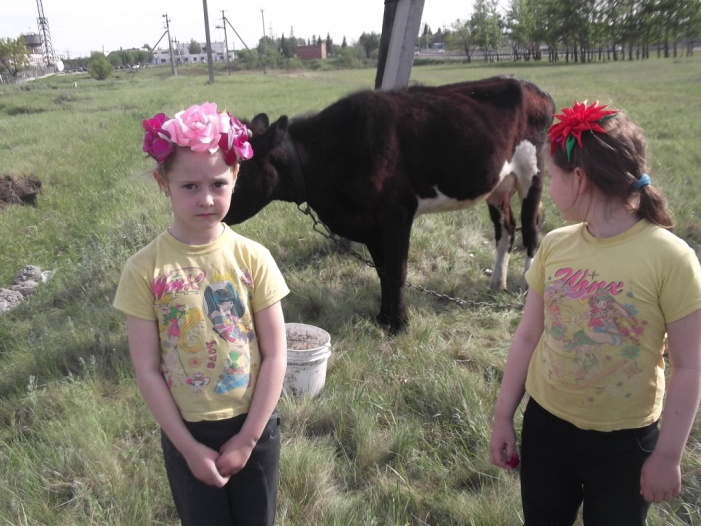 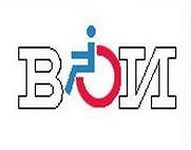 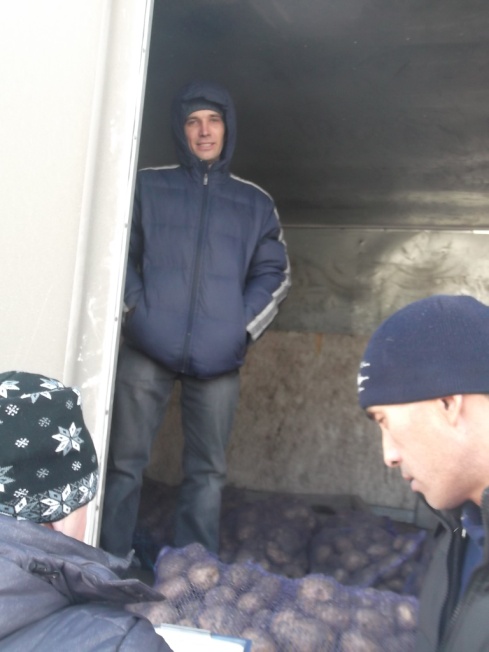 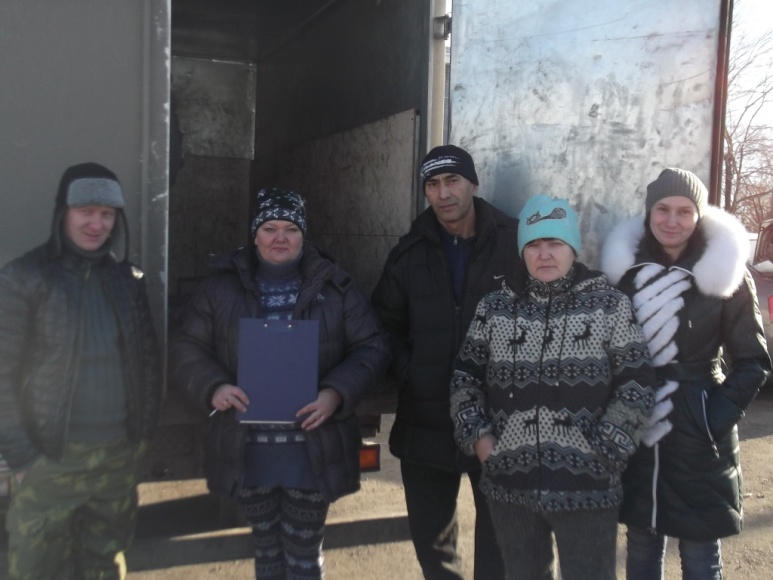 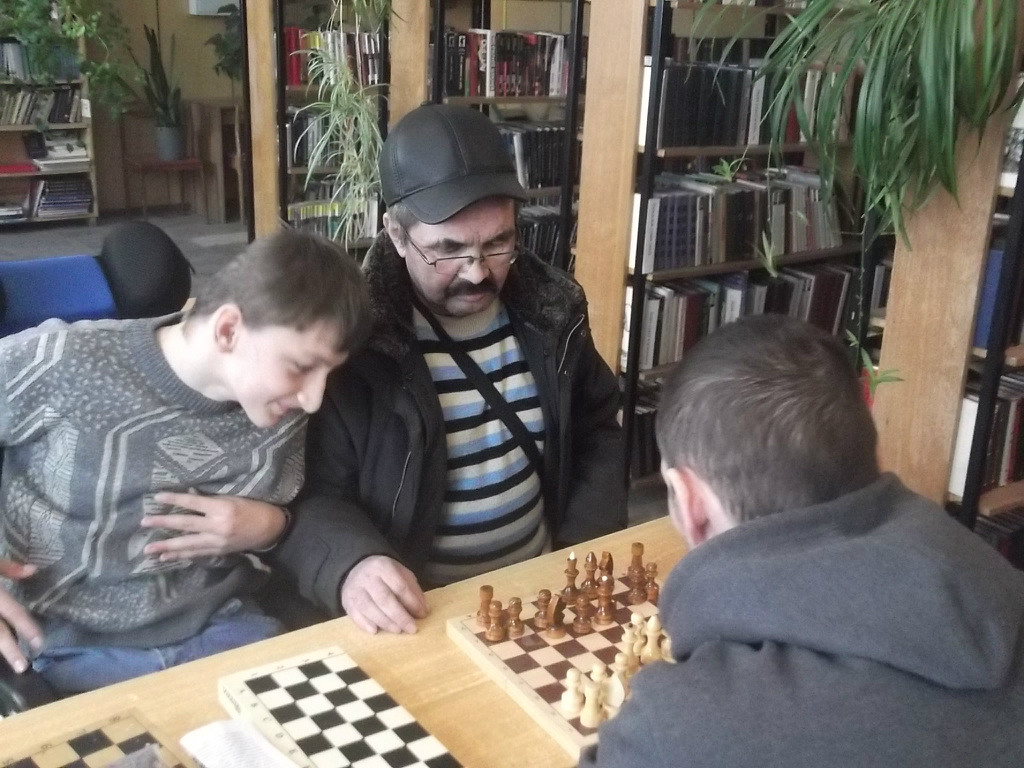 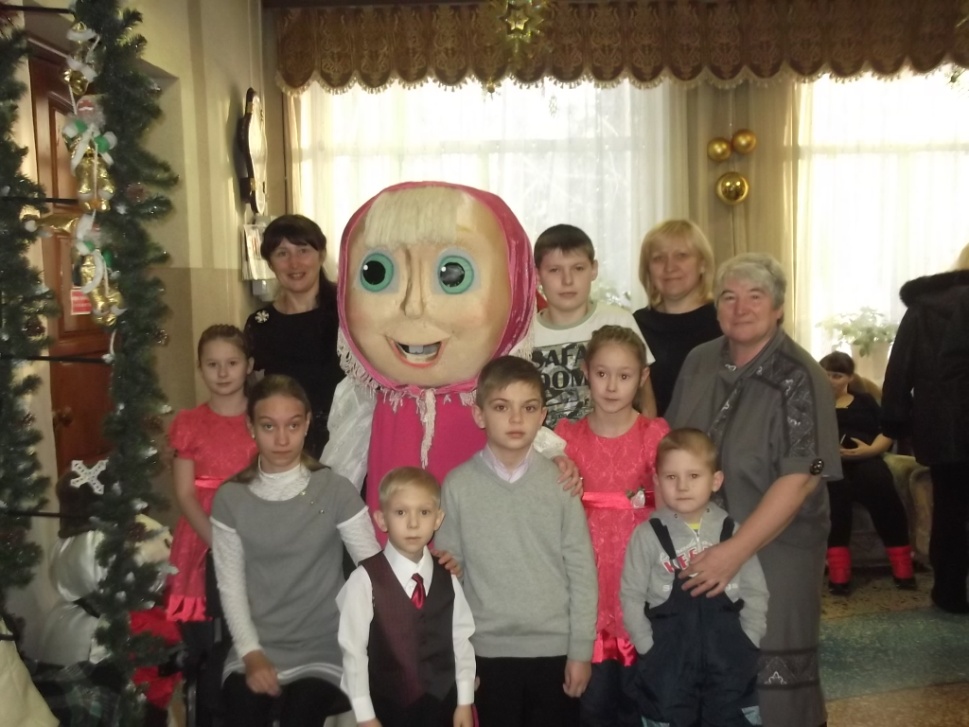 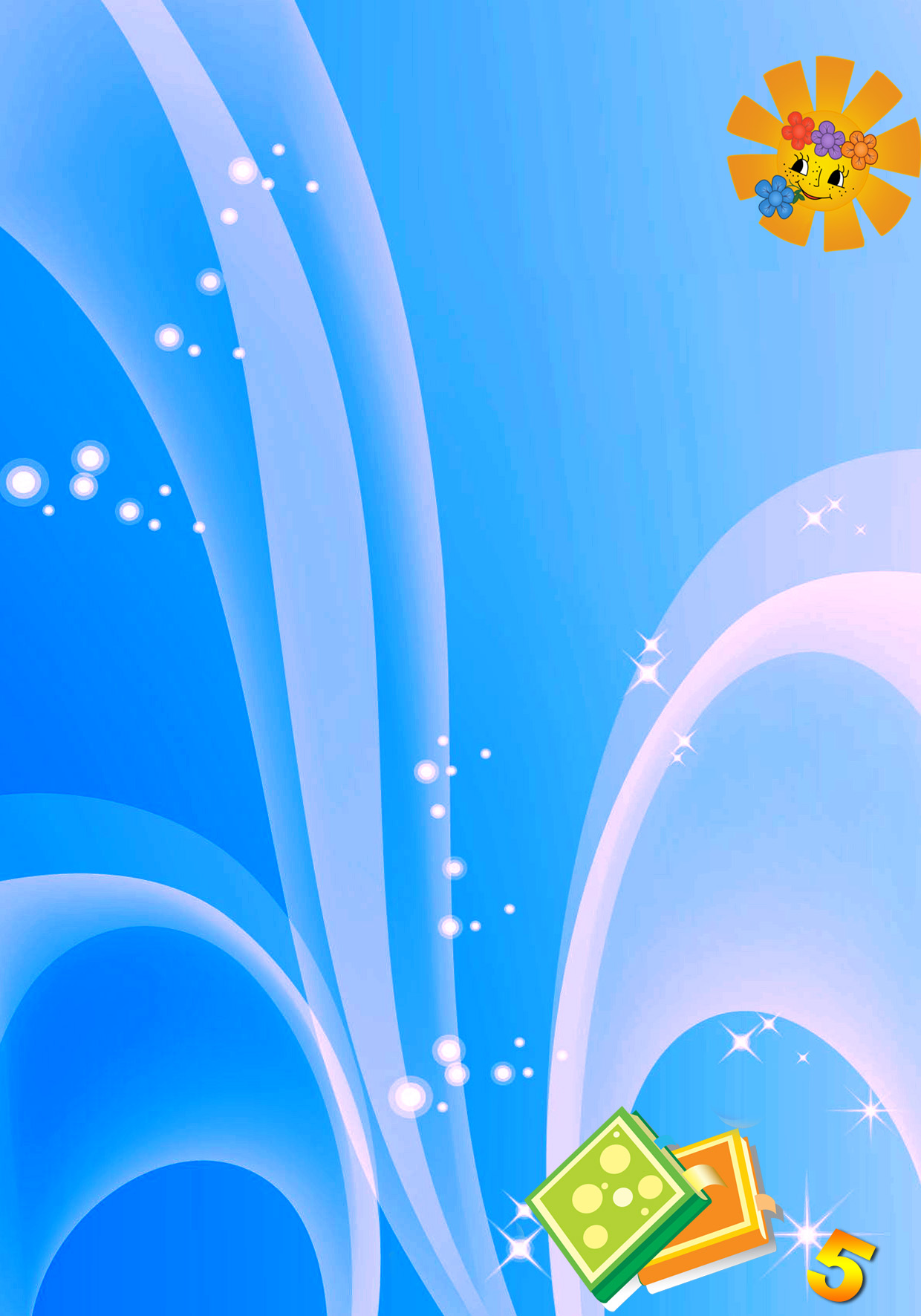 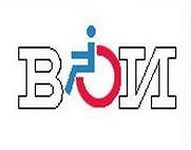 Реализация гранта - досуговый  центр  
«Берег Надежды».
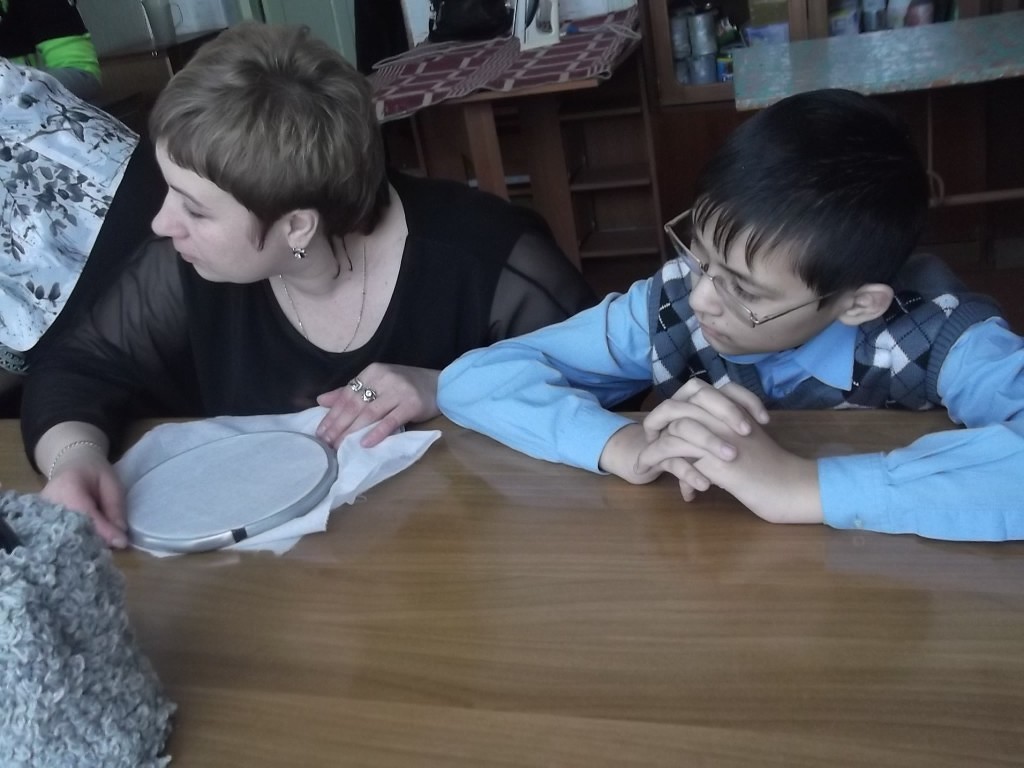 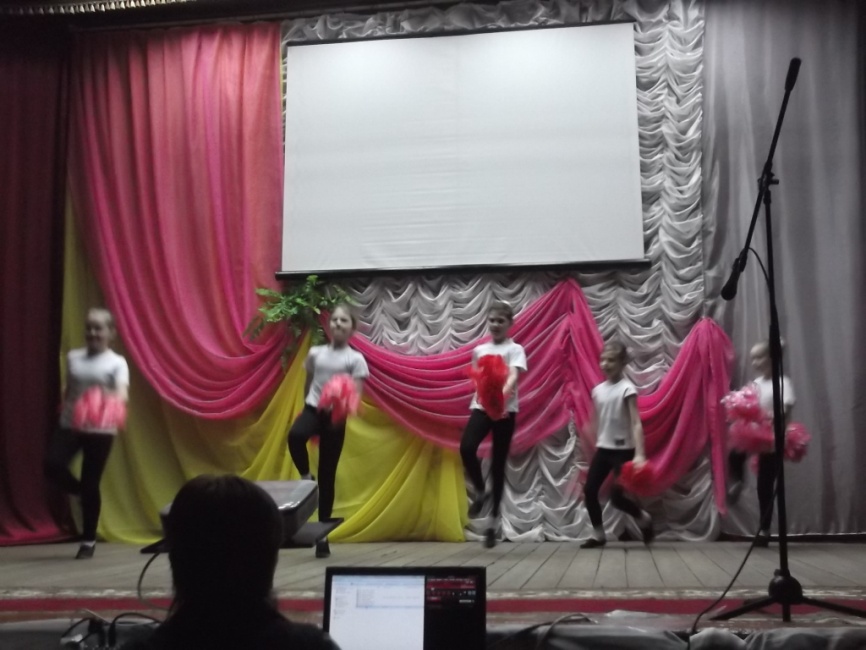 Мы организуем прием специалистов  по реабилитации БУ «КЦСОН Омского района» для детей-инвалидов и их семей.
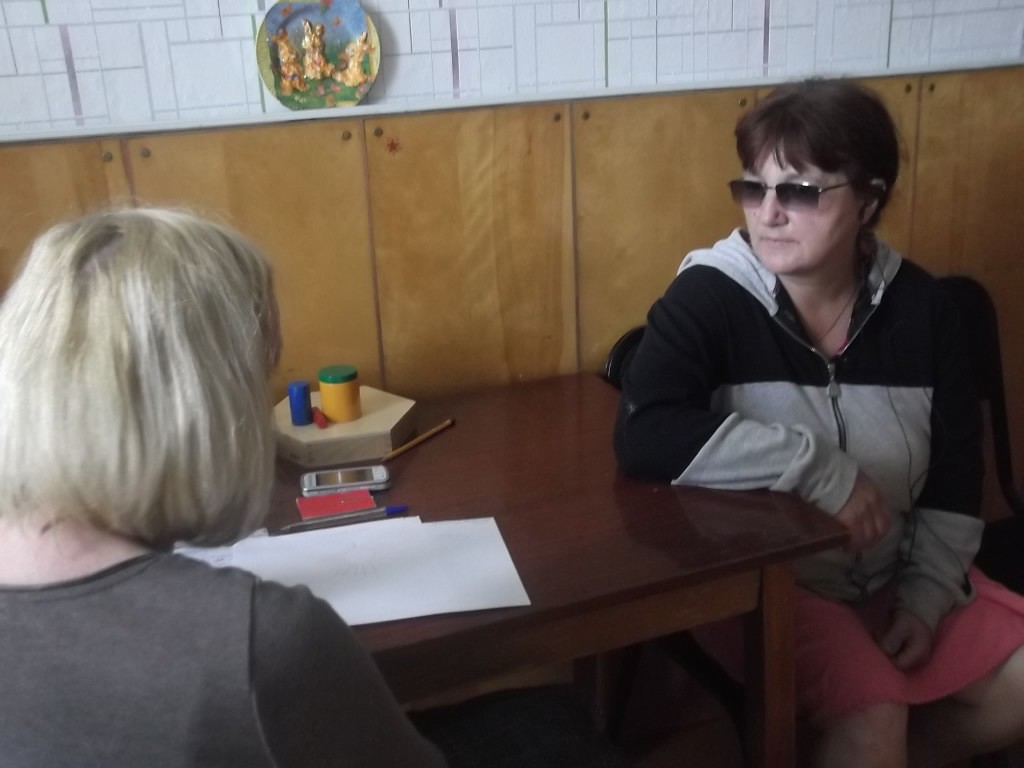 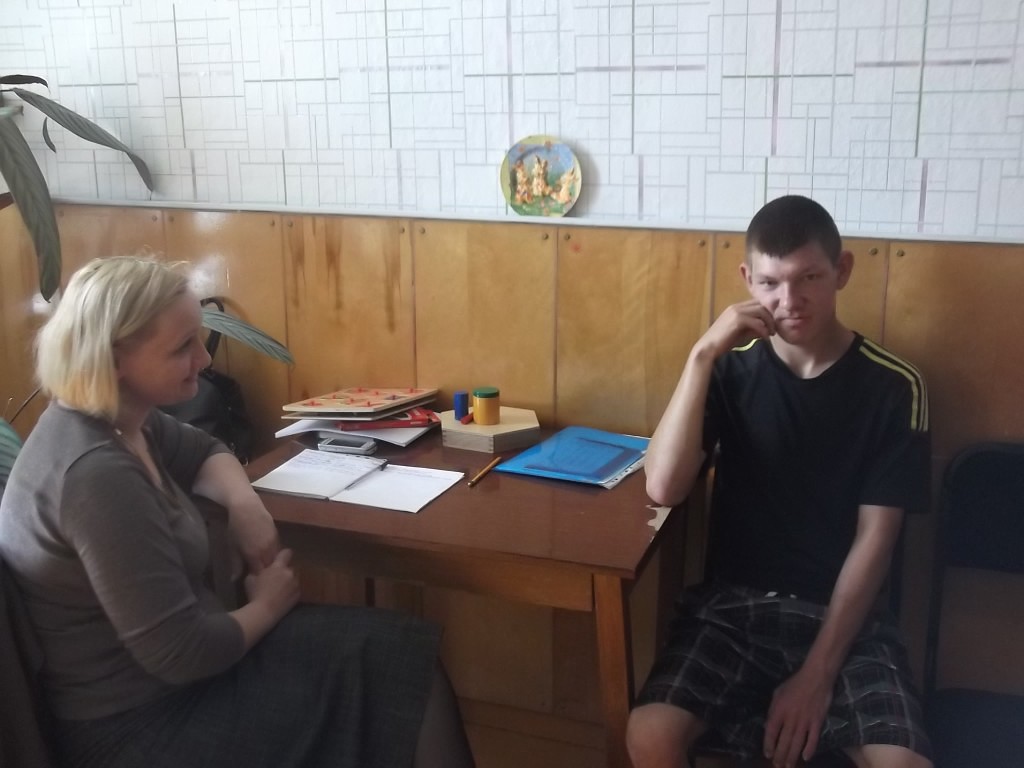 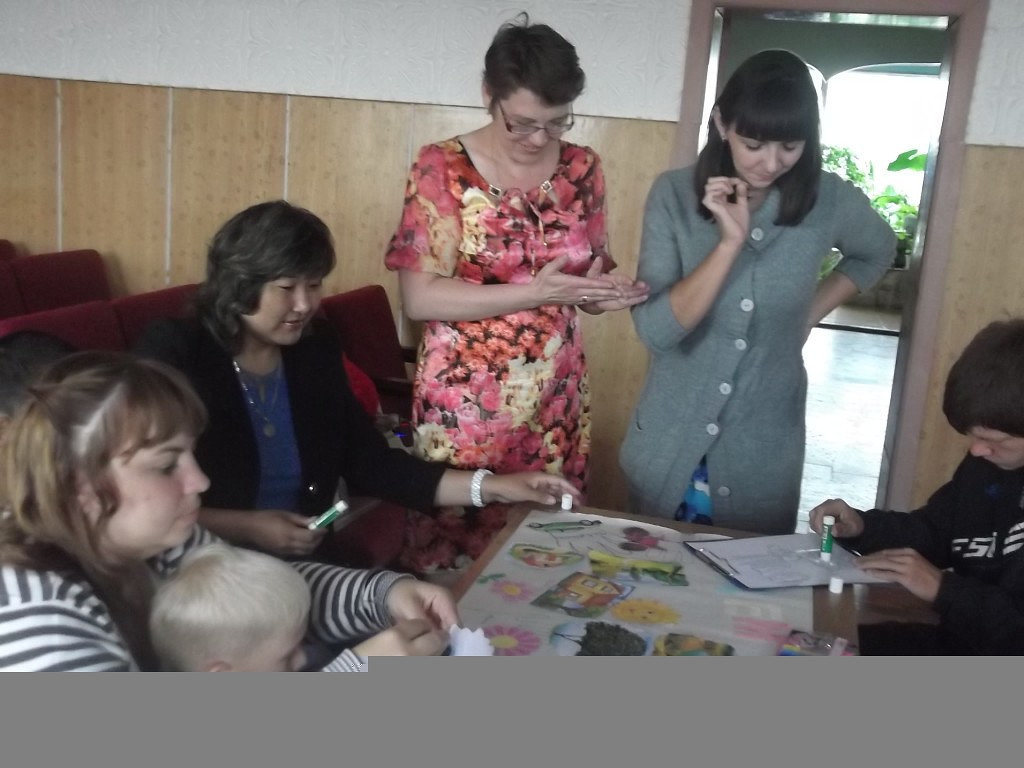 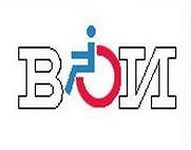 Дети нашего центра, при финансовой поддержке местных предпринимателей и БФ «Миссия», участвовали во Всероссийском конкурсе исследовательских проектов -«Народные  костюмы» в г. Сочи,  ежегодно участвуют в «Фестивале детского творчества»  в Великом Устюге.
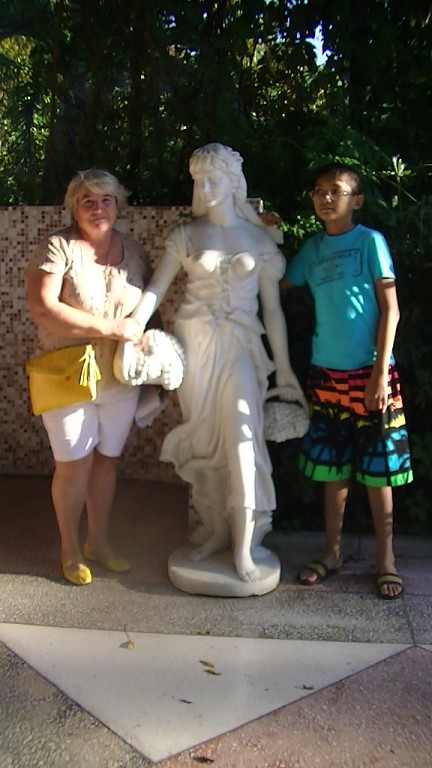 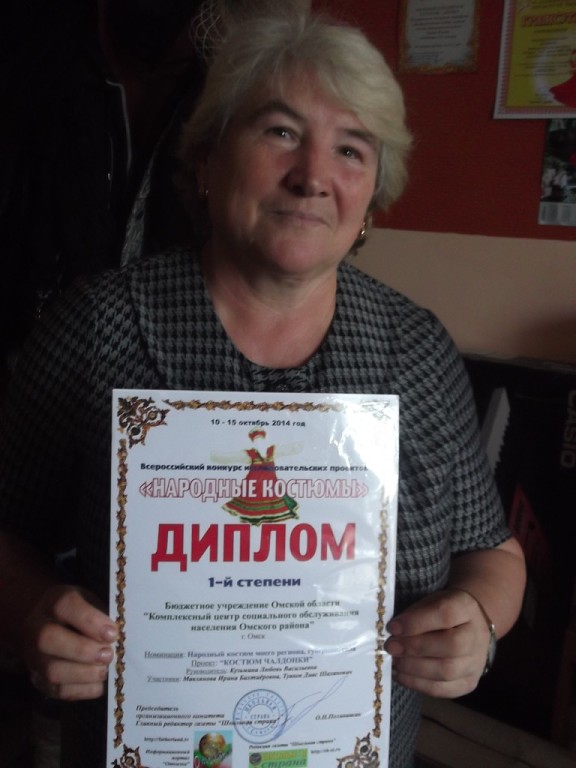 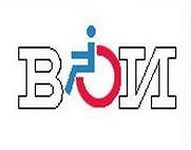 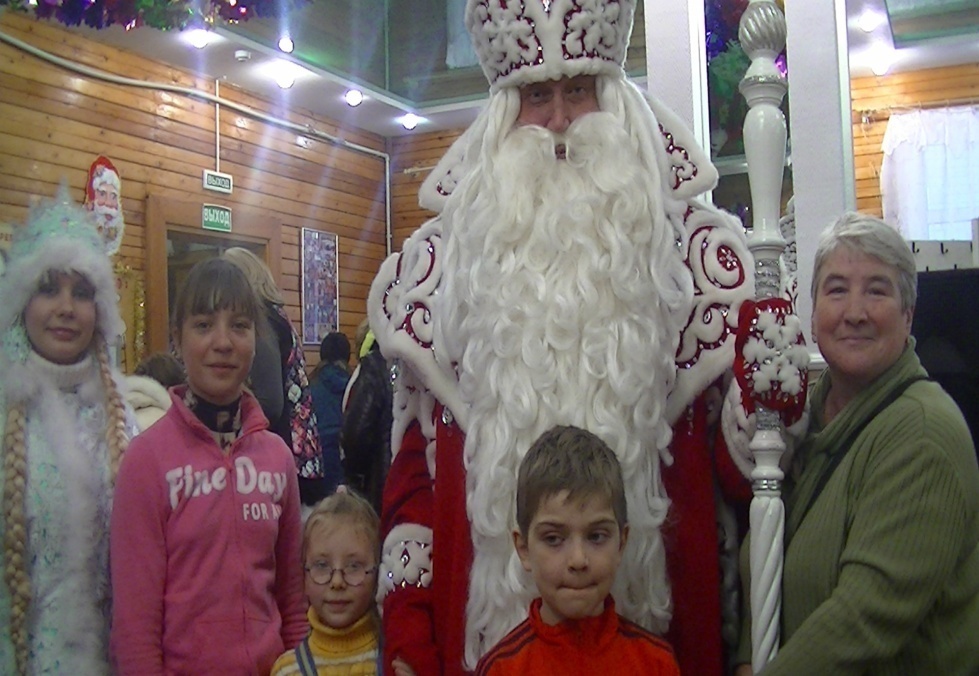 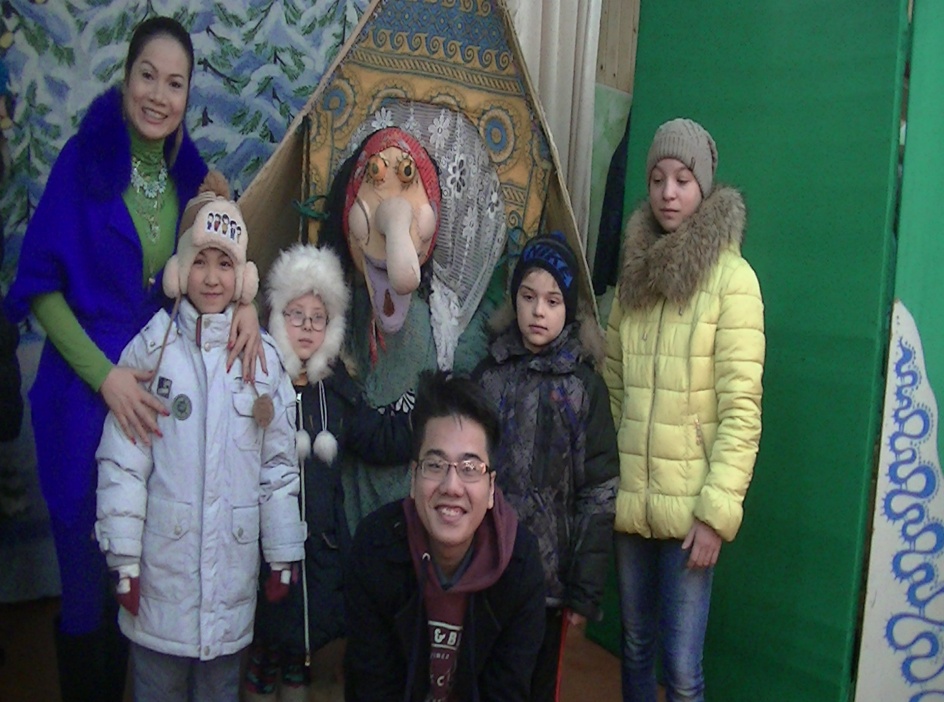 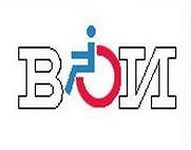 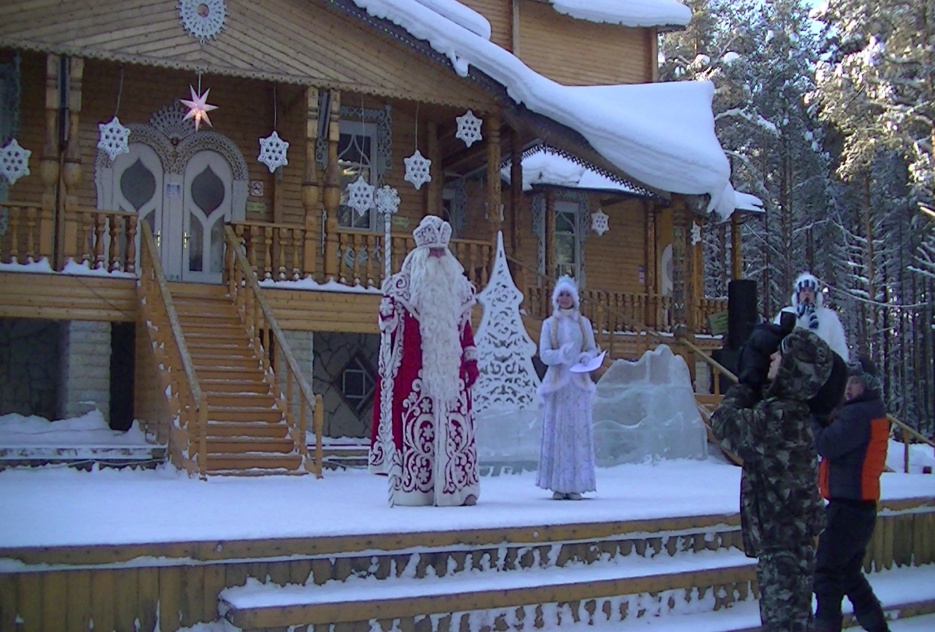 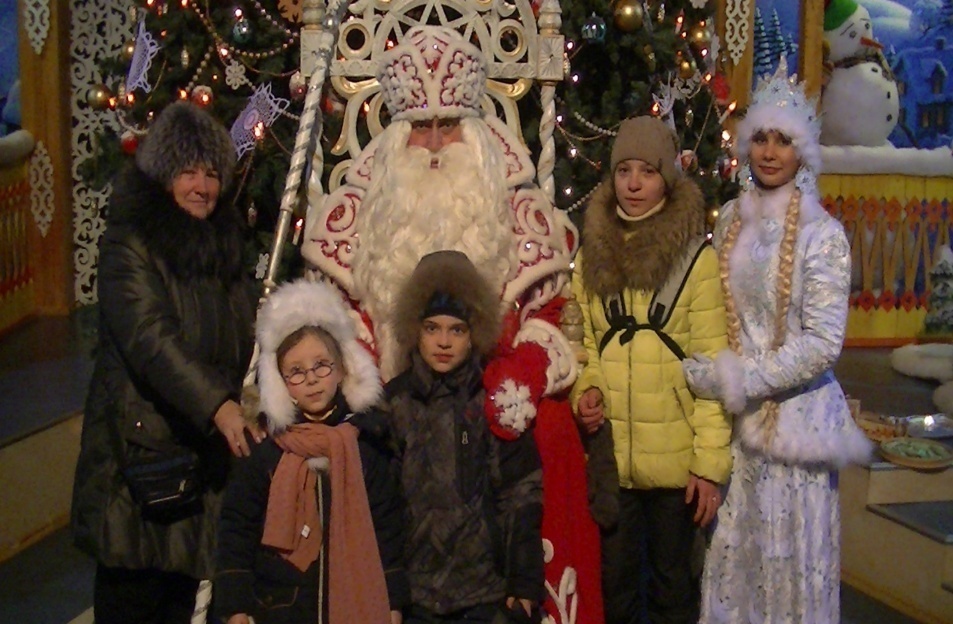 Наши ребята принимают  участие  в районных,  городских,  областных  и Всероссийских конкурсах .
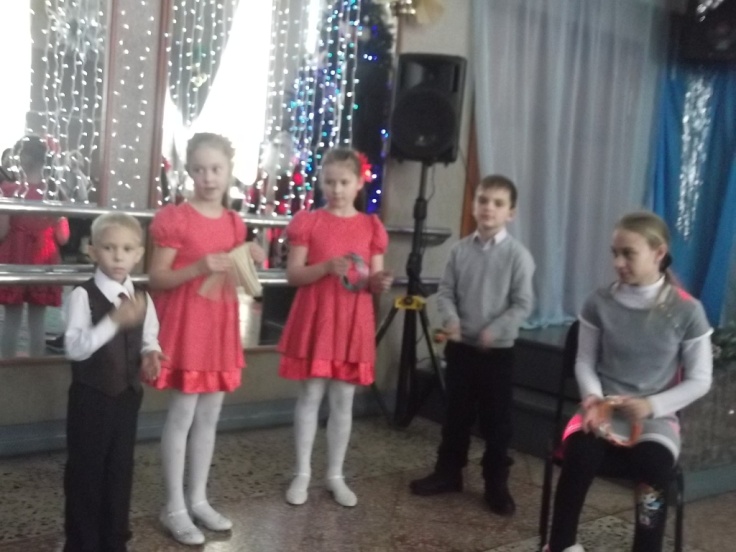 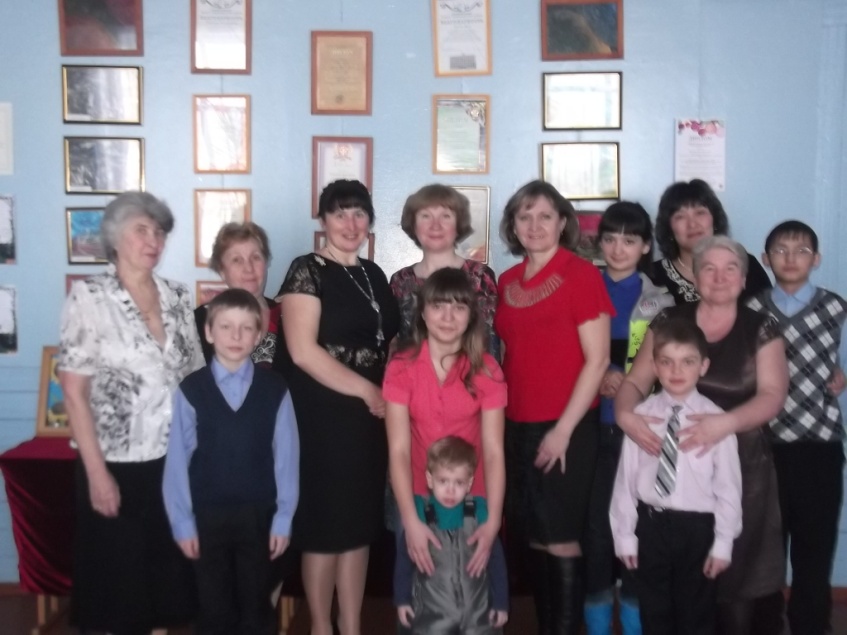 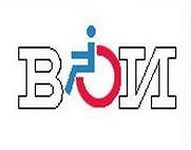 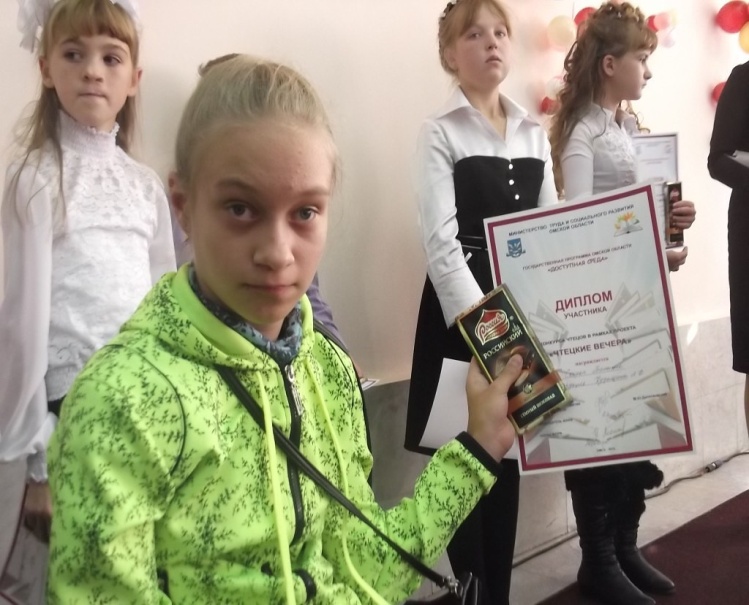 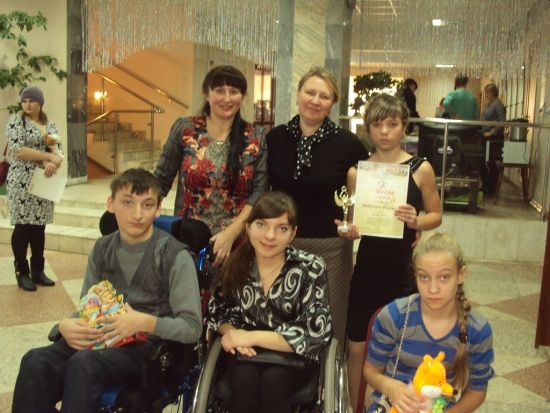 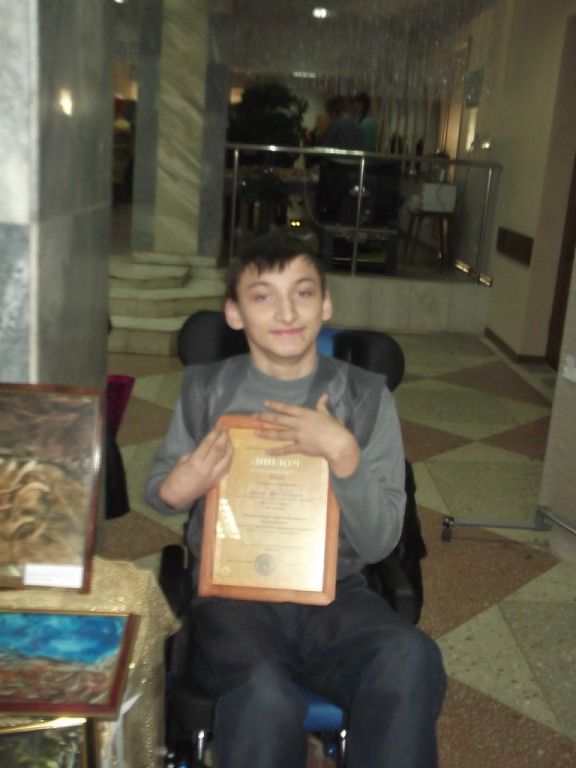 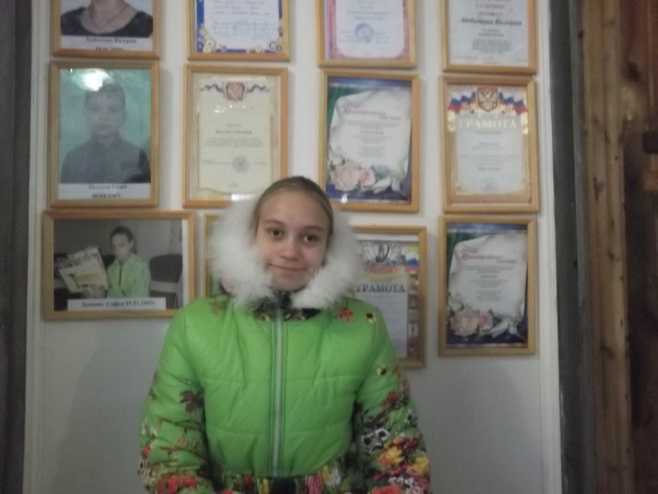 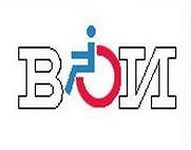 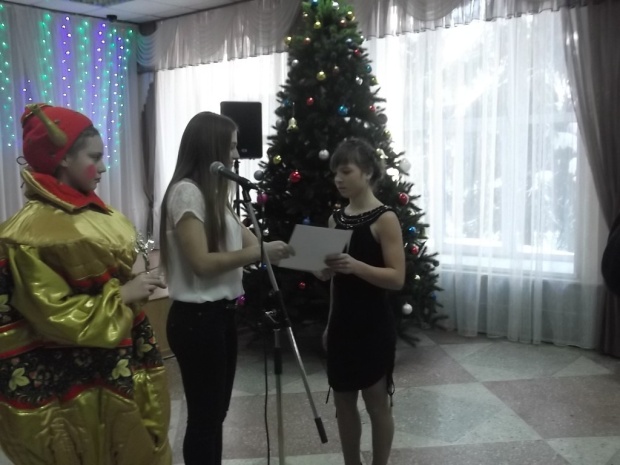 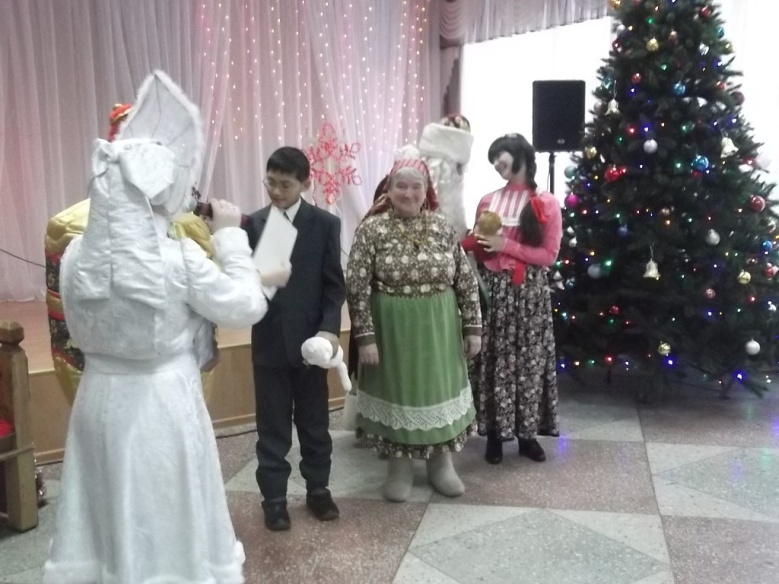 У нас часто проходят совместные походы в цирк и театры, что способствует сплочению и дружбе между СЕМьями, воспитывающих    Особых  деток.
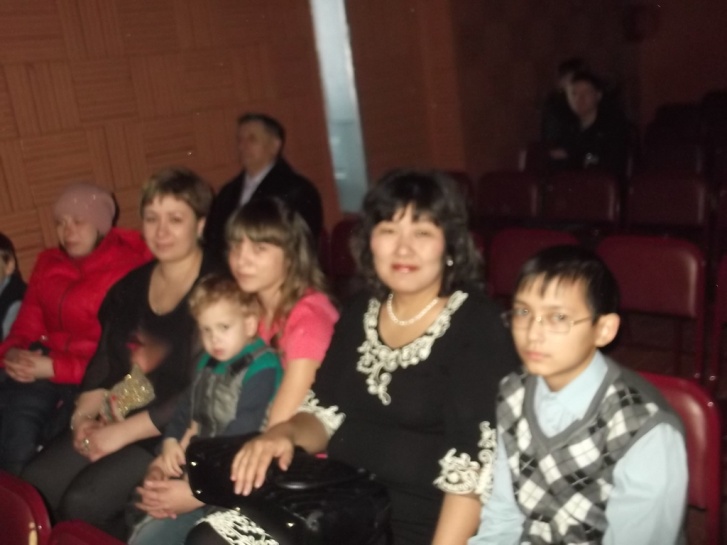 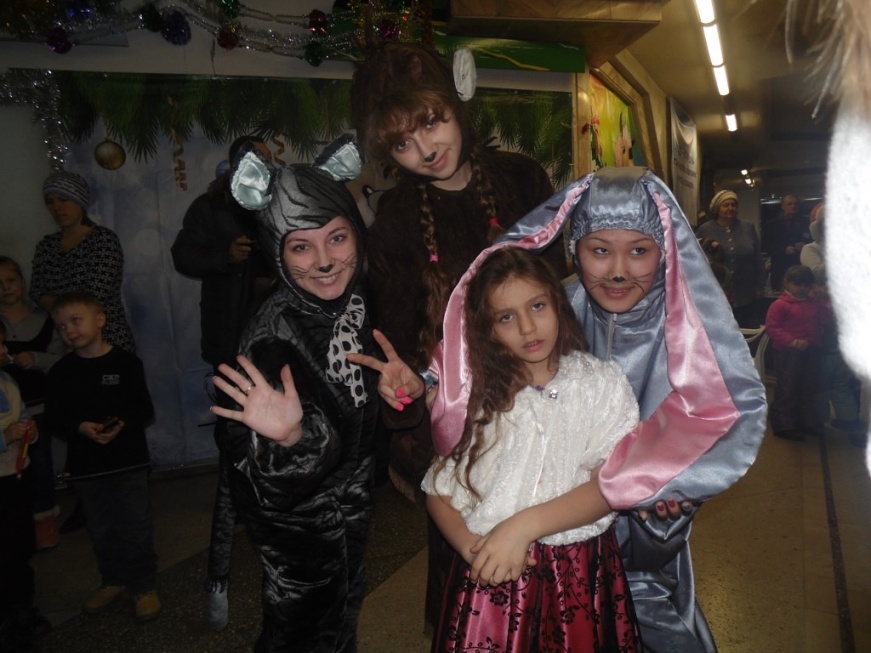 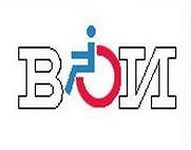 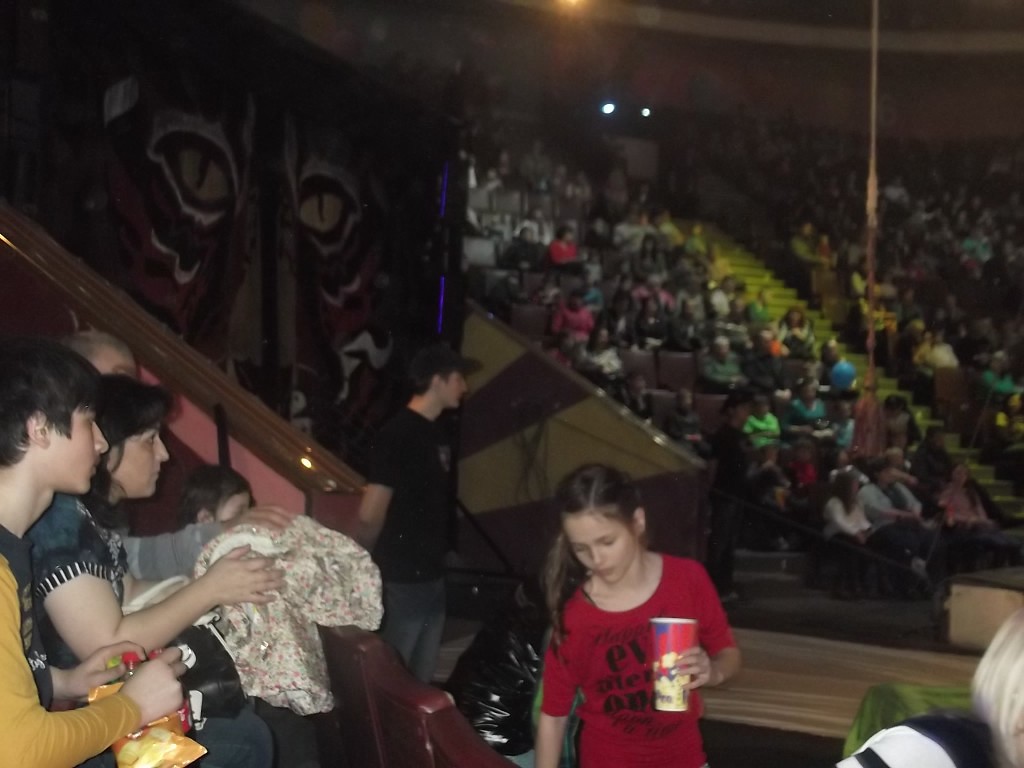 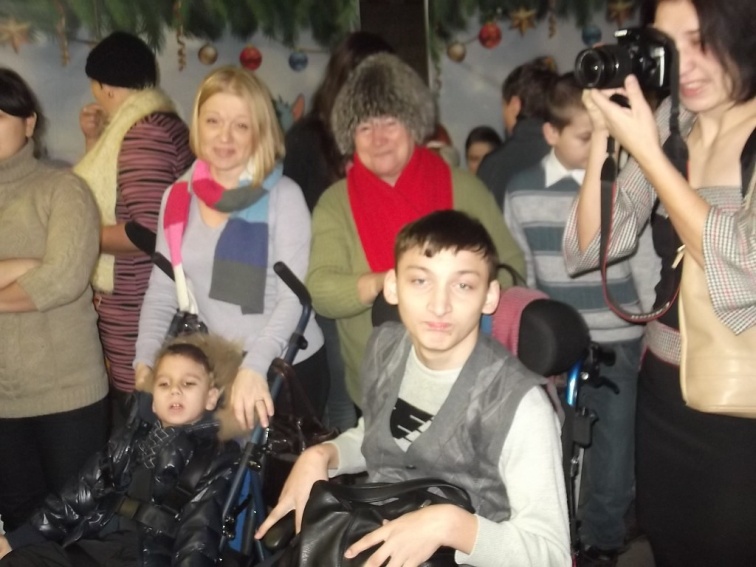 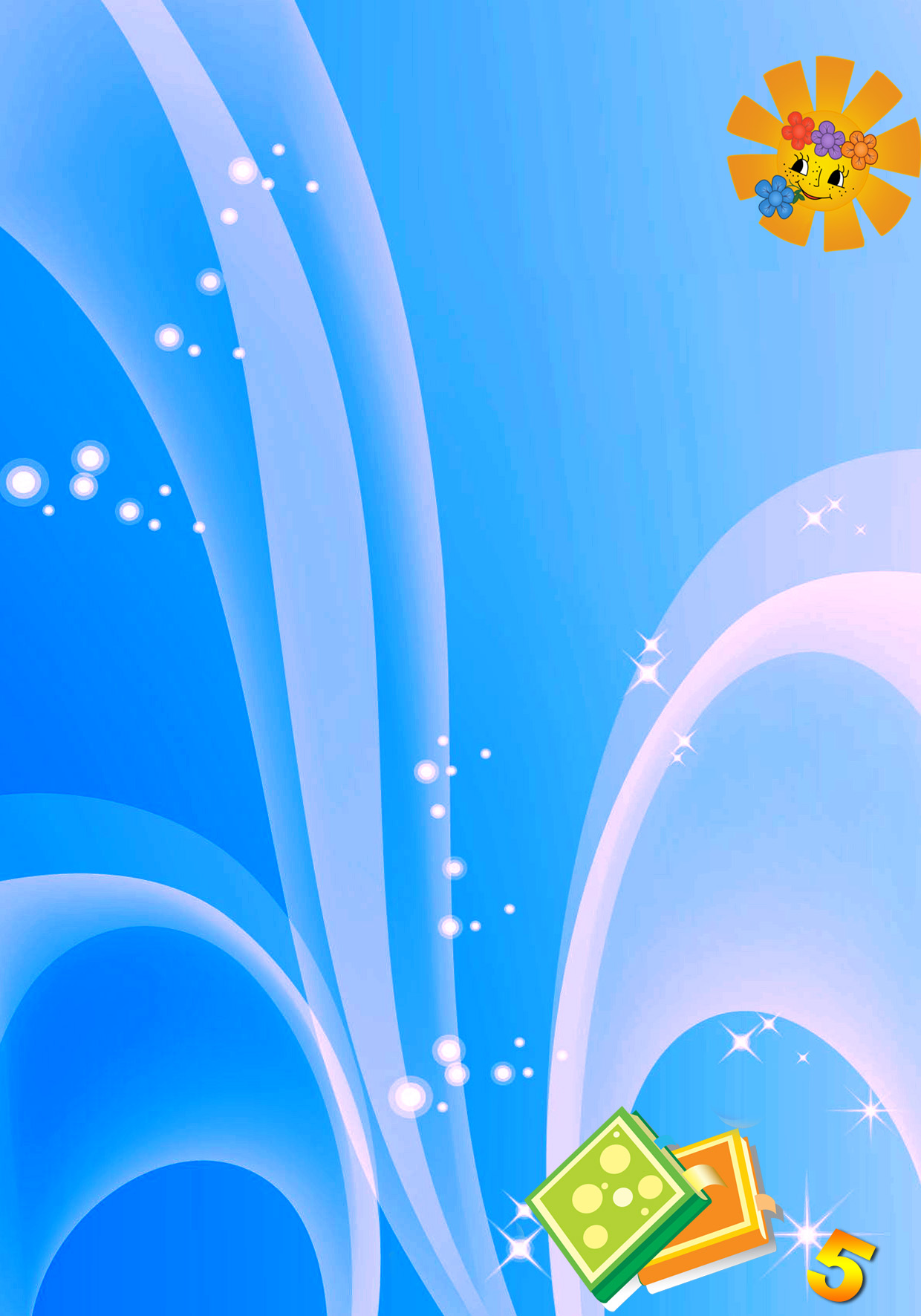 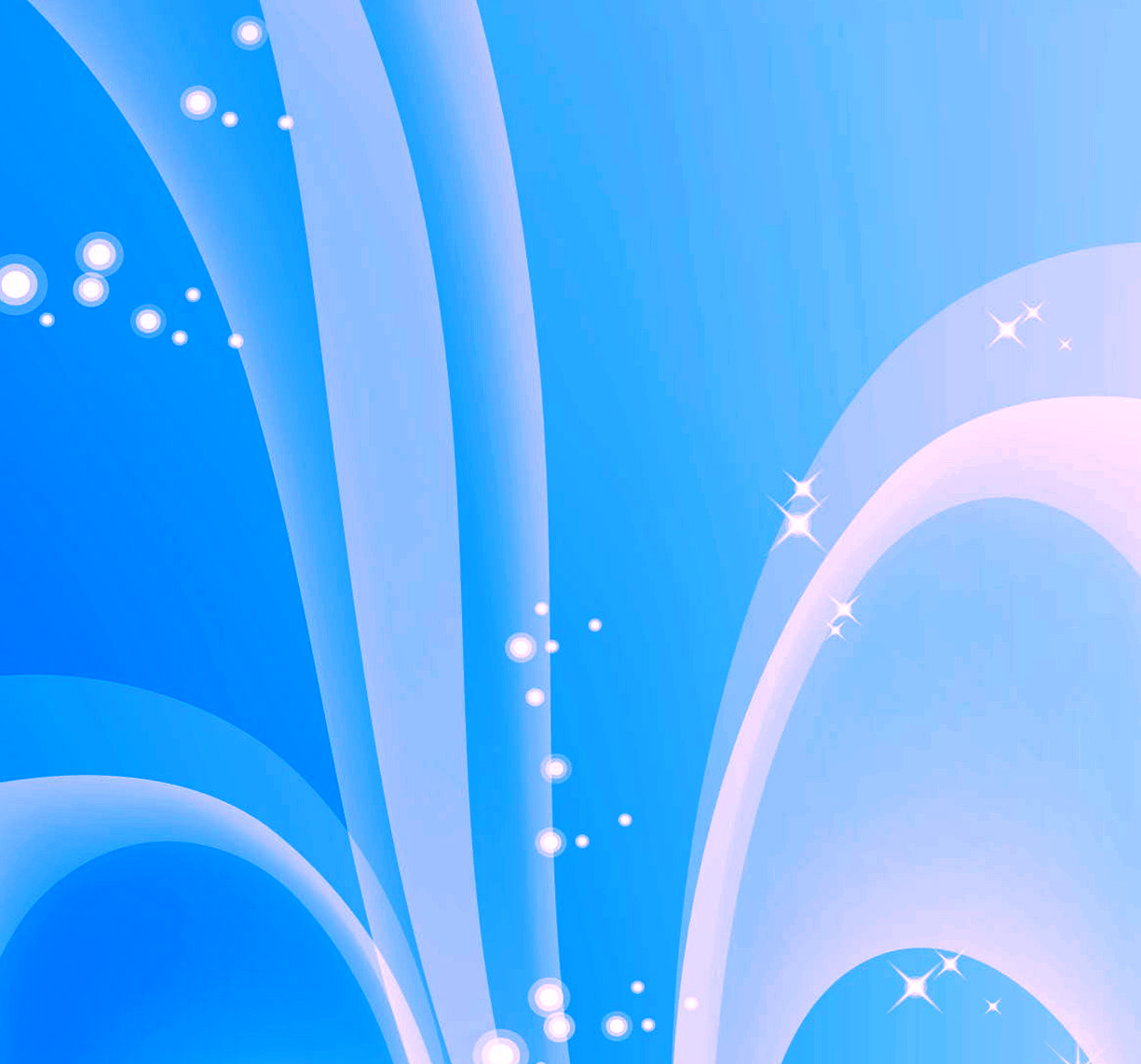 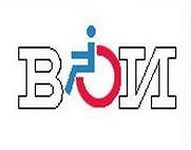 Миссия « Инклюзивного центра социальной адаптации детей-инвалидов» - адаптация и социализация  детей- инвалидов
Цель : 
 объединение родителей и других законных представителей  детей-инвалидов;
 содействие защите прав и законных интересов детей-инвалидов; 
 содействие обеспечению детям-инвалидам равных с другими гражданами прав и возможностей, интеграция в общество как полноценных людей.
Задачи: оказание реабилитационной, психологической, юридической, информационной, социальной  помощи семьям, где имеются дети с ограниченными возможностями
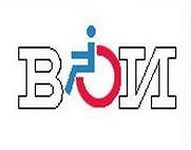 ОСНОВНЫЕ НАПРАВЛЕНИЯ РАБОТЫ ЦЕНТРА: 

ИНДИВИДУАЛЬНЫЕ  ЗАНЯТИЯ СО СПЕЦИАЛИСТАМИ ПО СОМАТО-СЕНСОРНОЙ ТЕРАПИИ, ДЕФЕКТОЛОГИИ И ЛОГОПЕДИИ

ОЗДОРАВИТЕЛЬНЫЙ МАССАЖ, АДАПТИВНАЯ ФИЗКУЛЬТУРА, ТАНЦЕДВИГАТЕЛЬНАЯ ТЕРАПИЯ

СОЦИАЛИЗАЦИЯ ДЕТЕЙ-ИНВАЛИДОВ В ОБЩЕСТВО 


ПРОЕКТ  «ПЕРЕДЫШКА ДЛЯ РОДИТЕЛЕЙ»
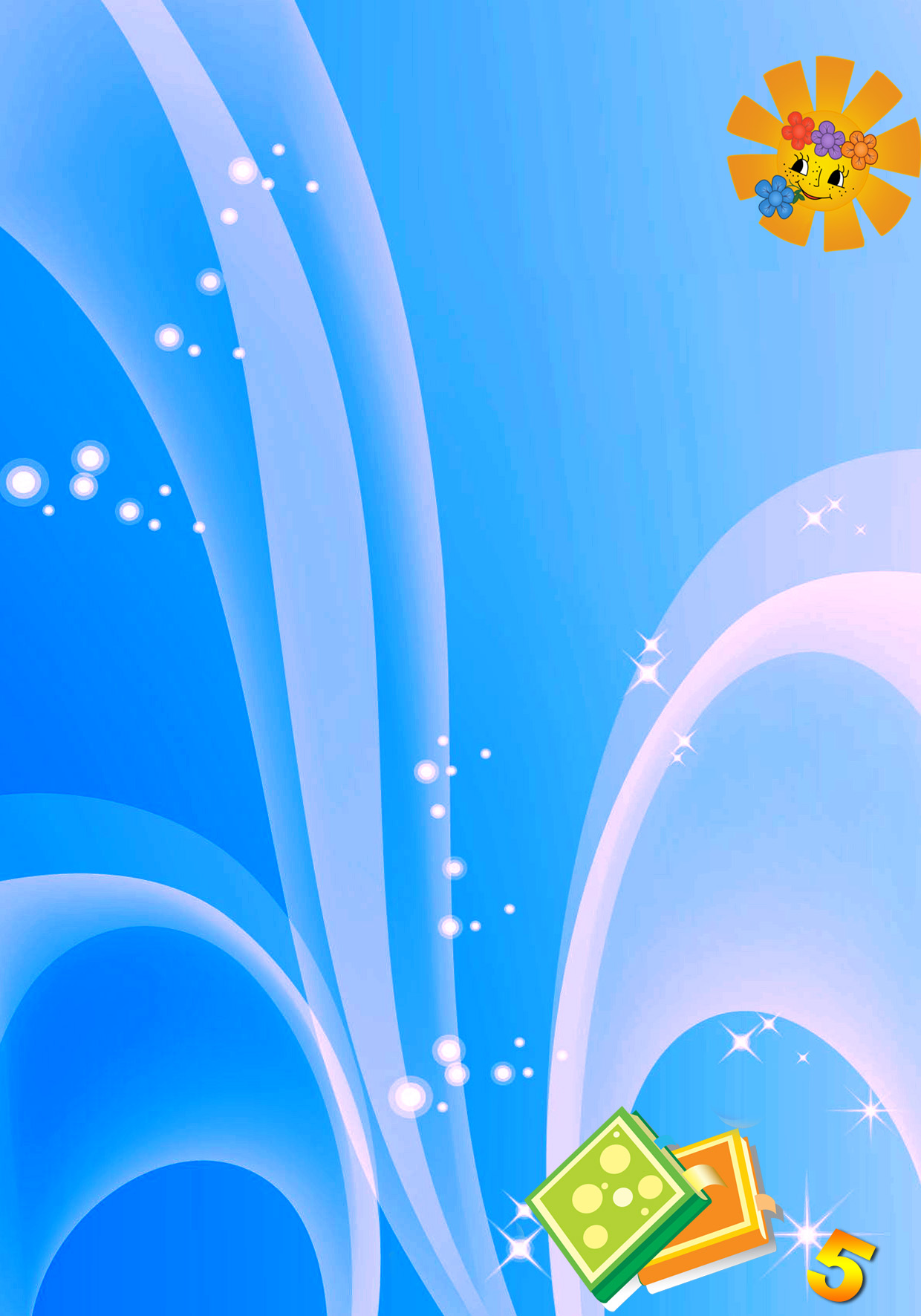 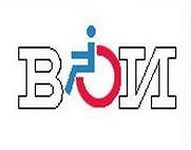 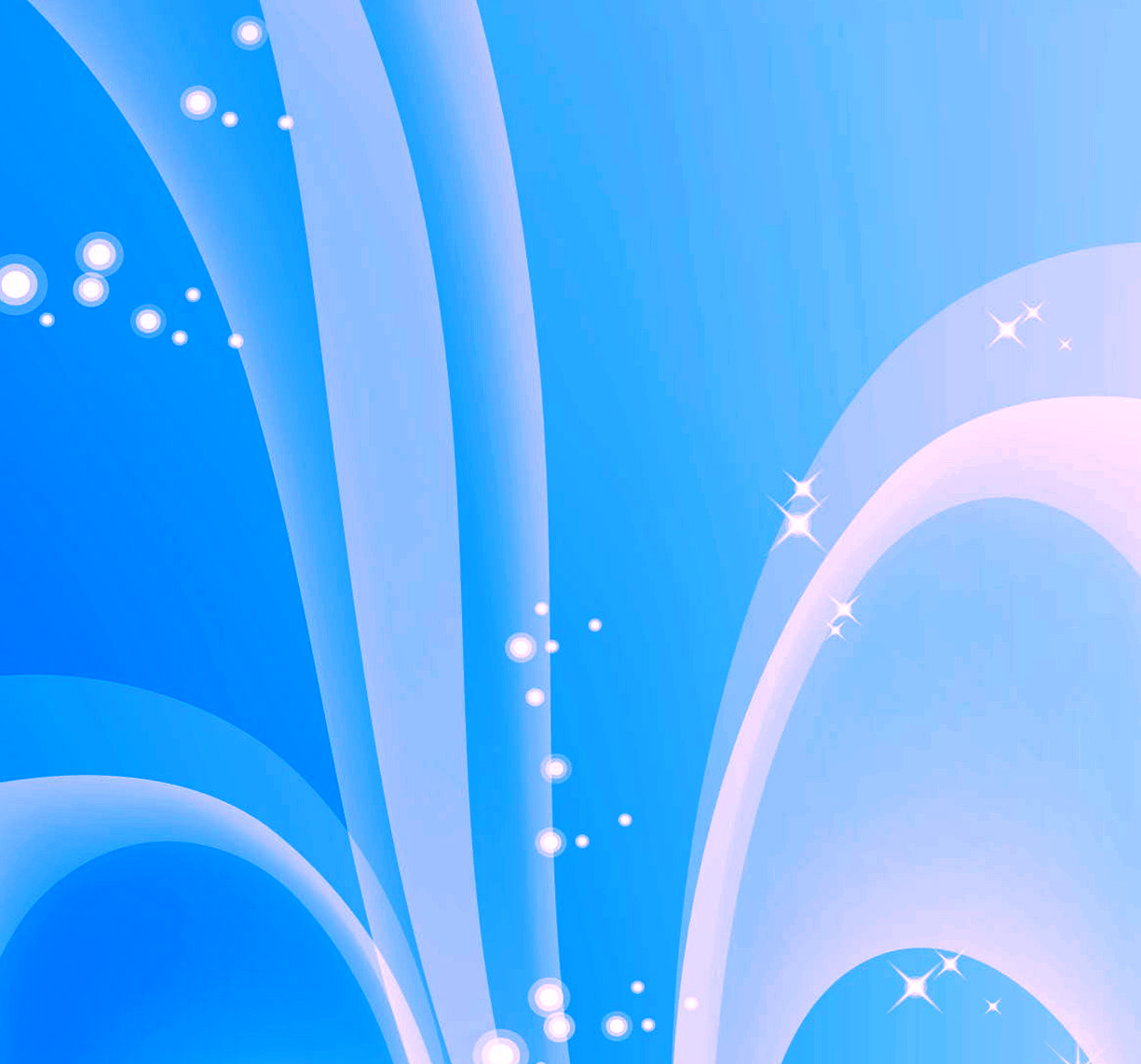 Контактный телефон – 8-950-338-64-24 
Почтовый адрес – 644520, Омский район с. Троицкое ул.Октябрьская 1А каб.1. 
E-mail: troitskoe.oi@ mail.ru;
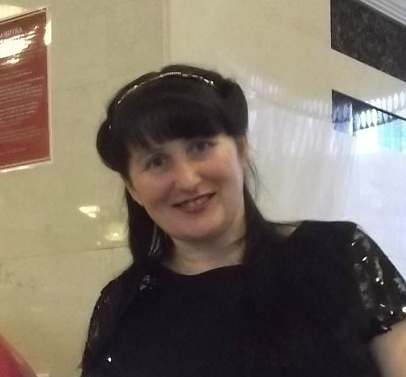 Информация о руководителе 
– Стадченко Елена Васильевна - председатель  
ПО ОМО ОООООО ВОИ Троицкого с/п.
тел. 89503386424;
Адрес: 644521 Омский район с. Троицкое,  ул.Тепличная 11.
Спасибо за внимание
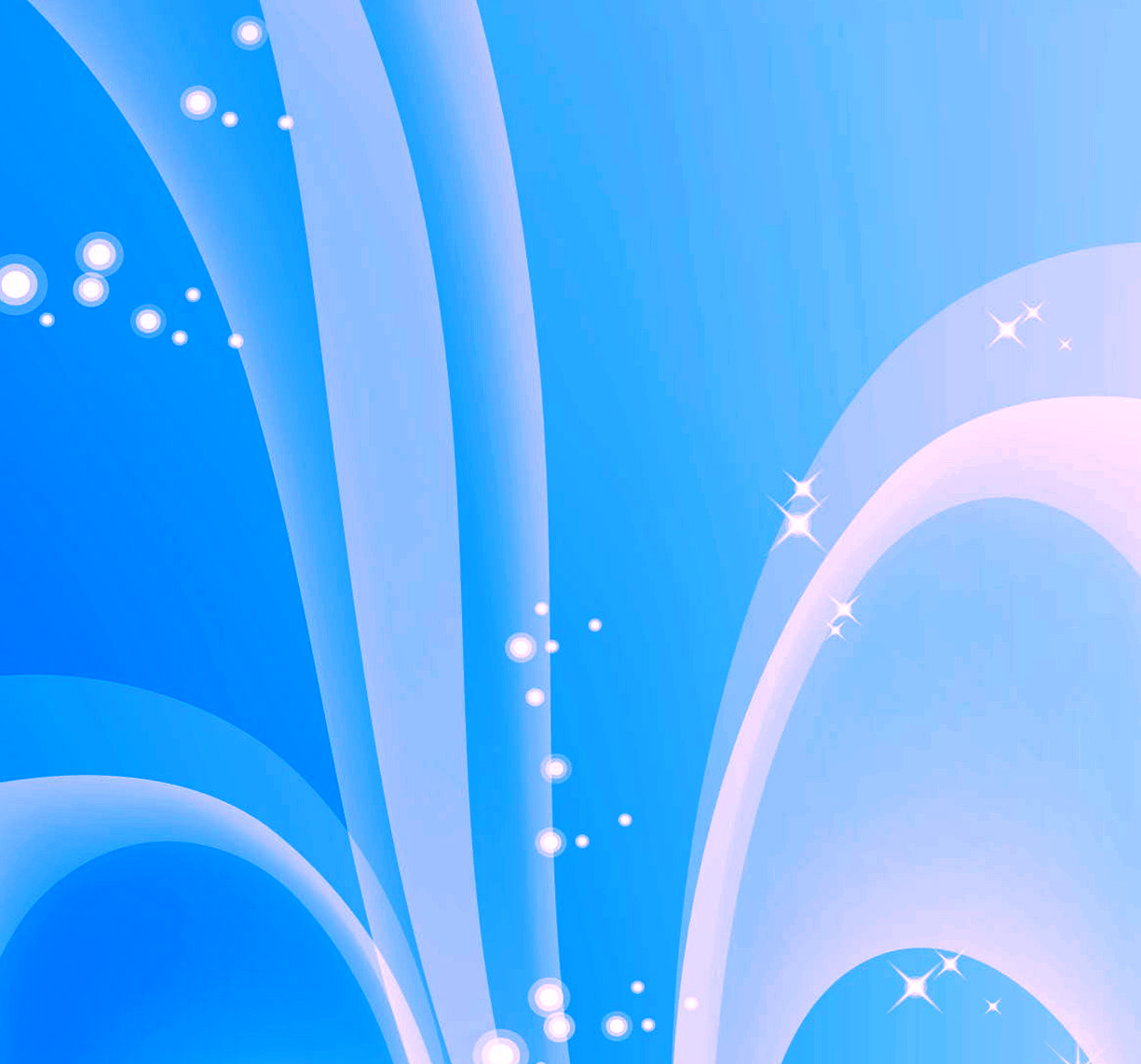 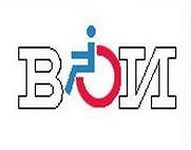 .
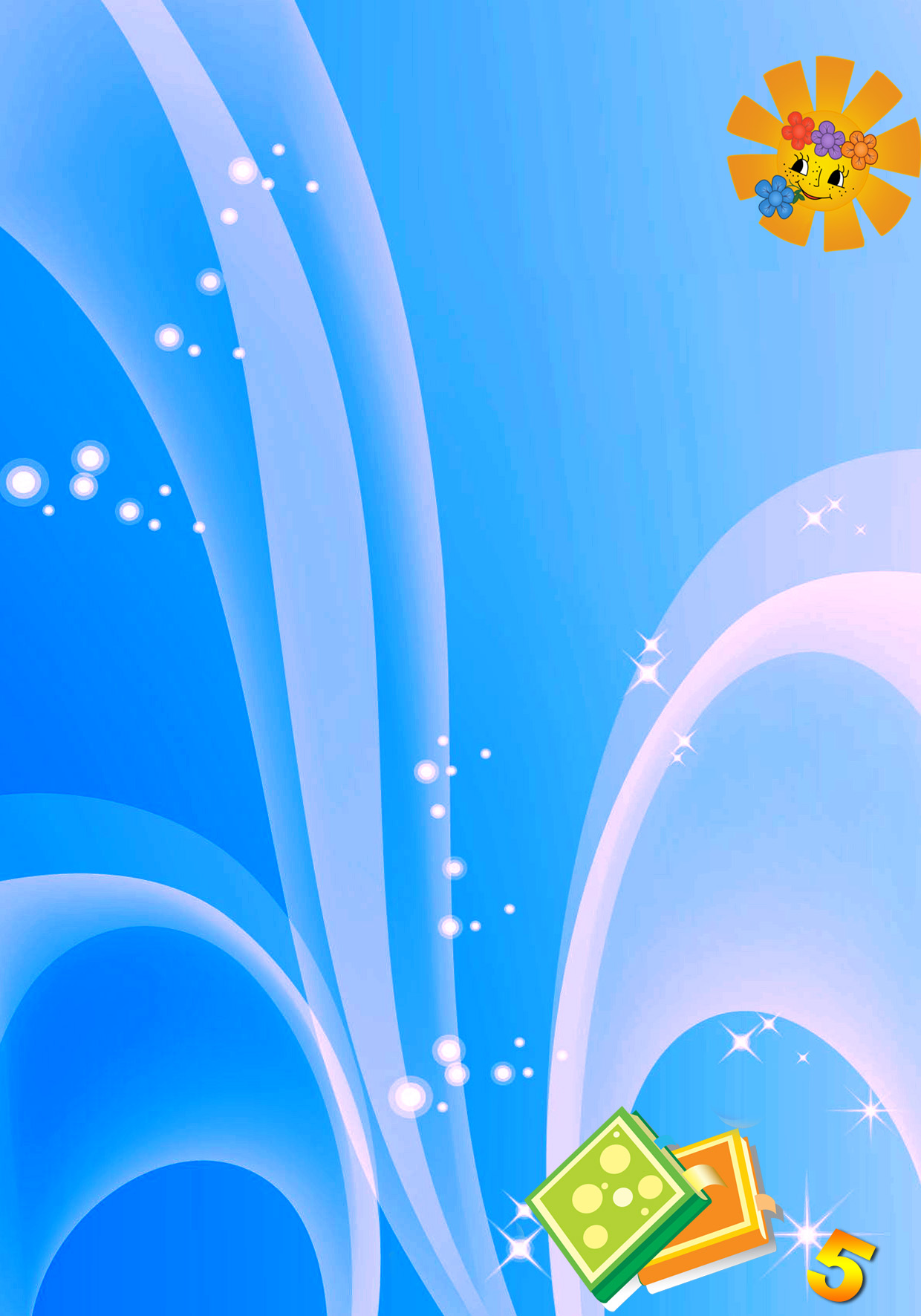 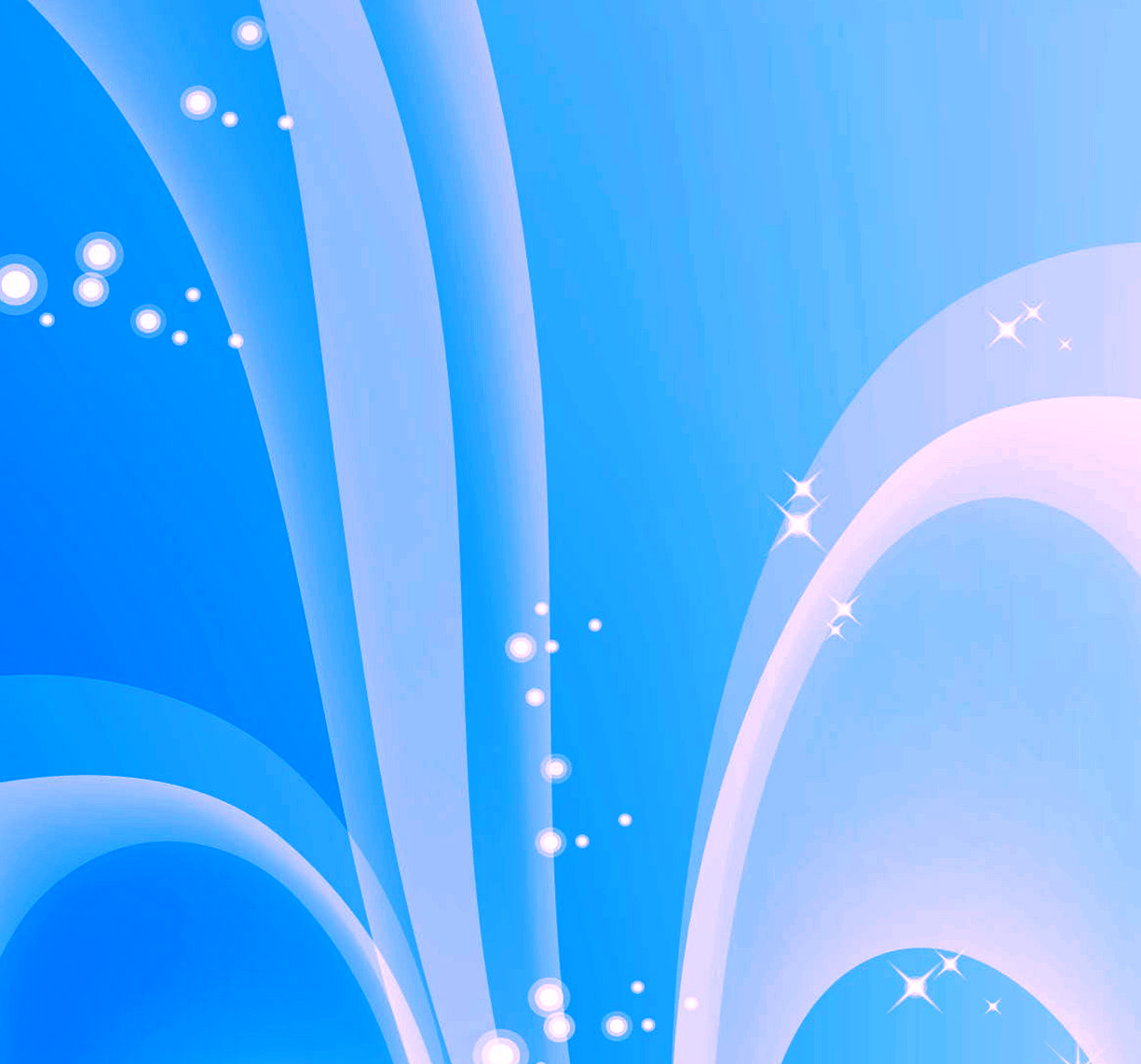 .